OUR SCHOOL:
Střední průmyslová škola stavební
Upper Secondary Technical School of Civil Engineering
WELCOME TO OUR SCHOOL!
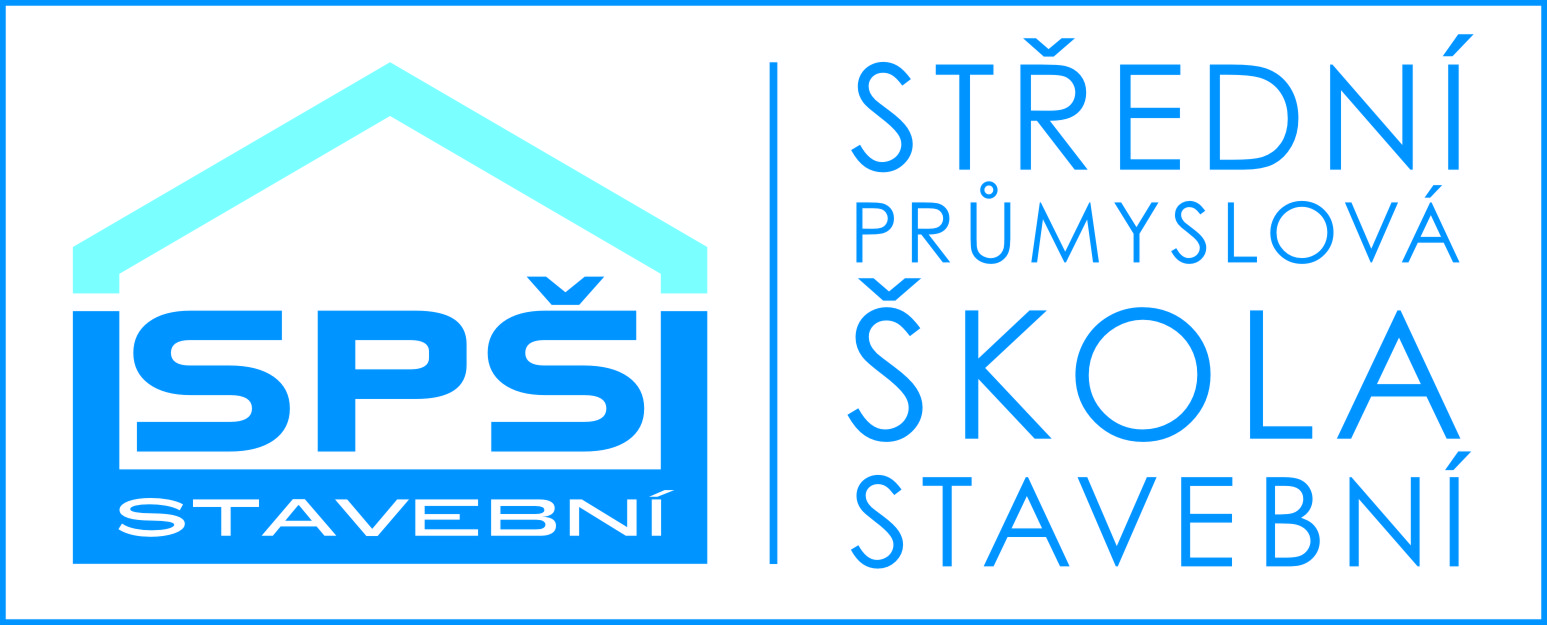 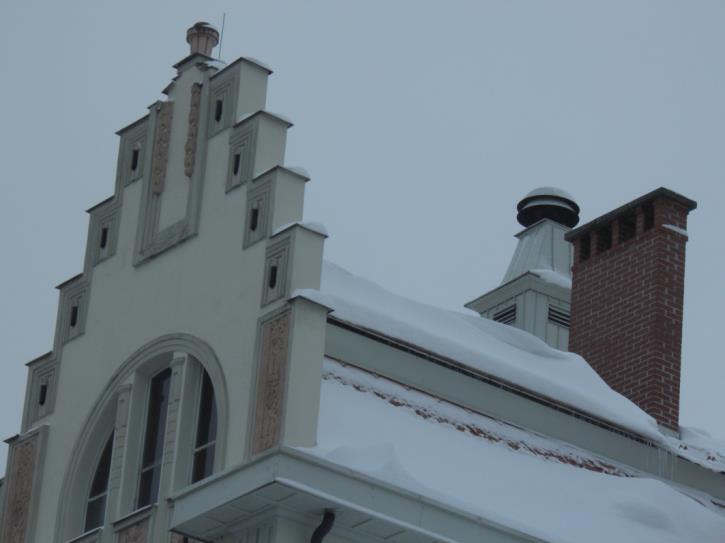 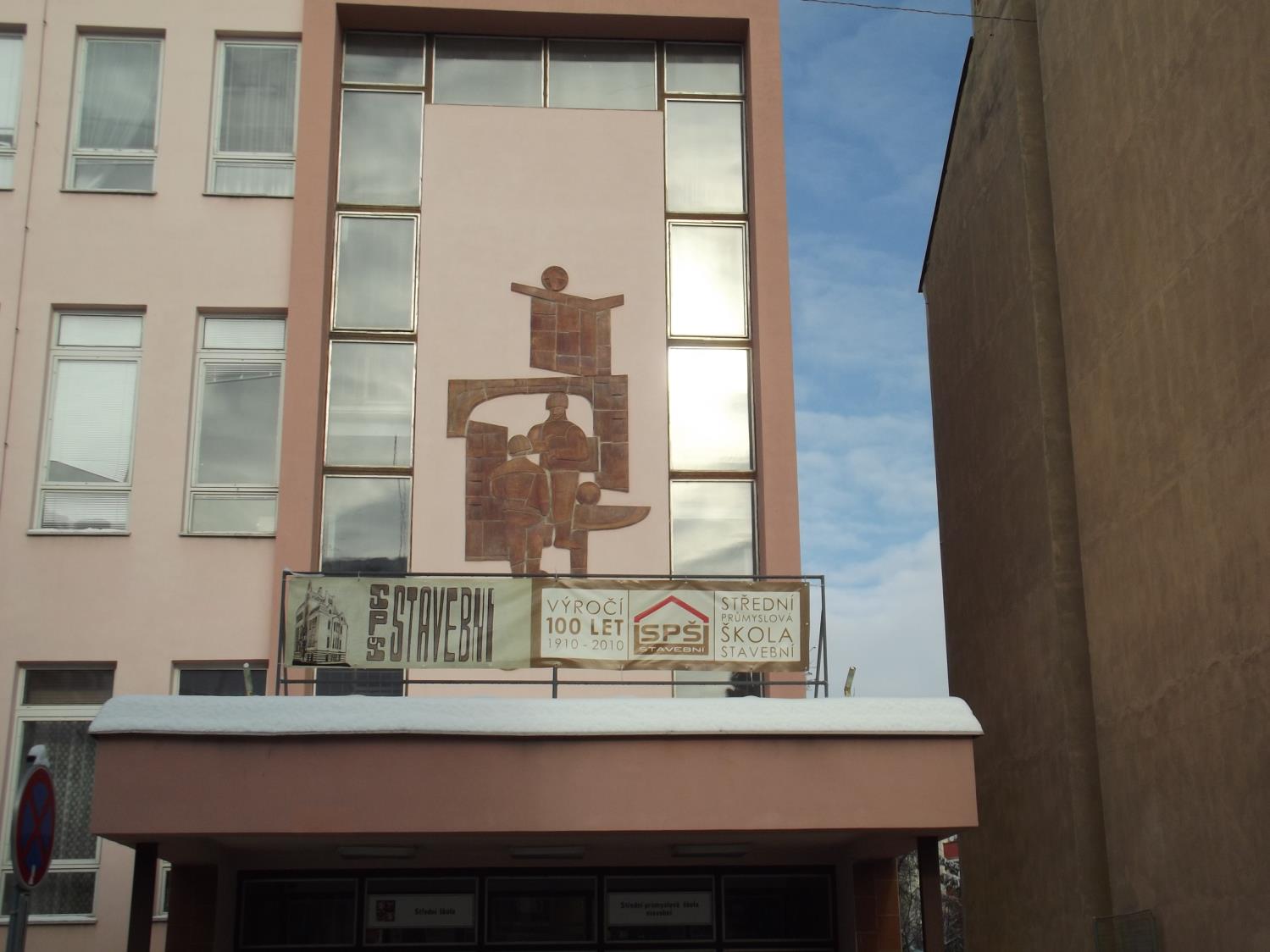 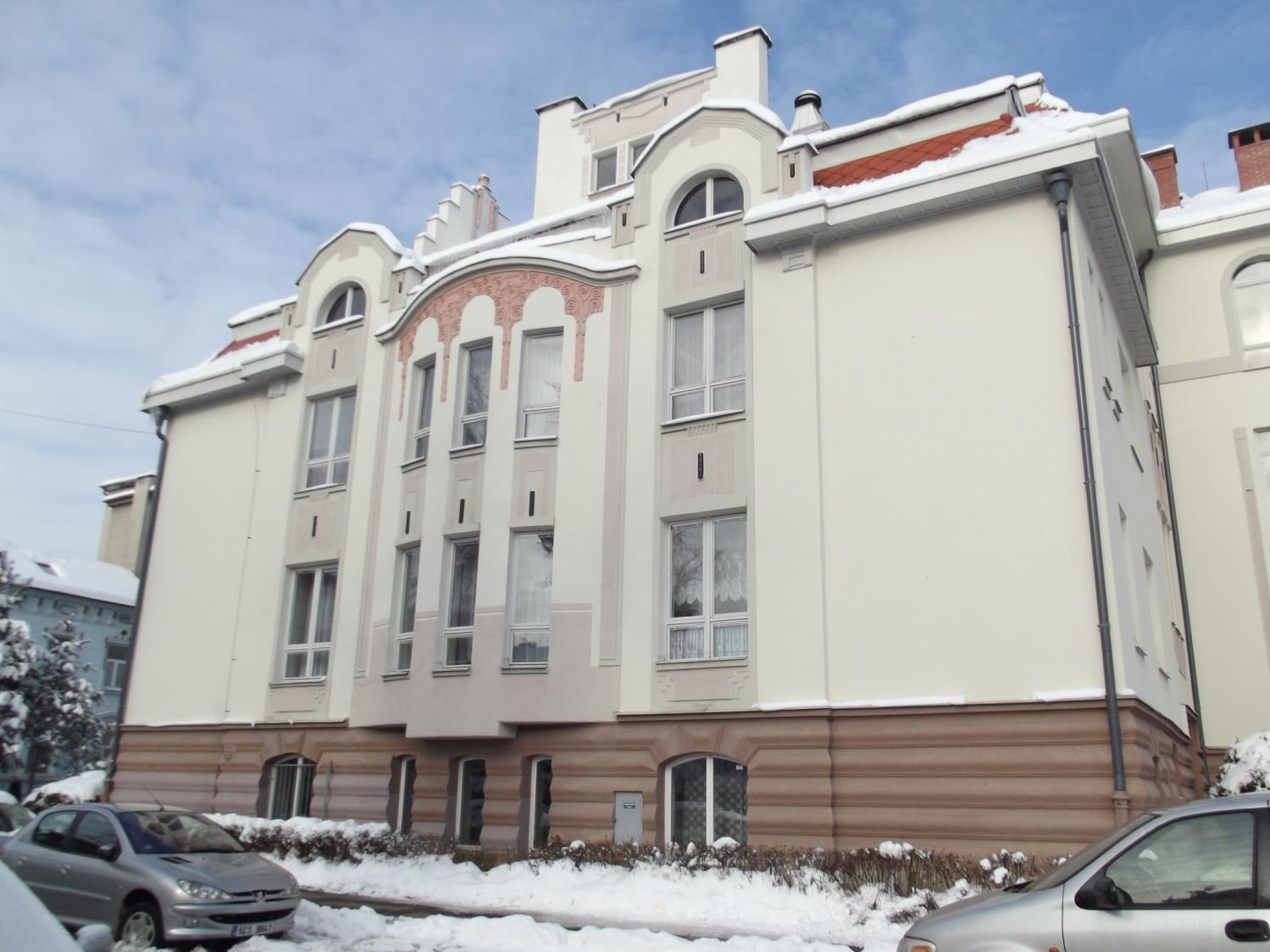 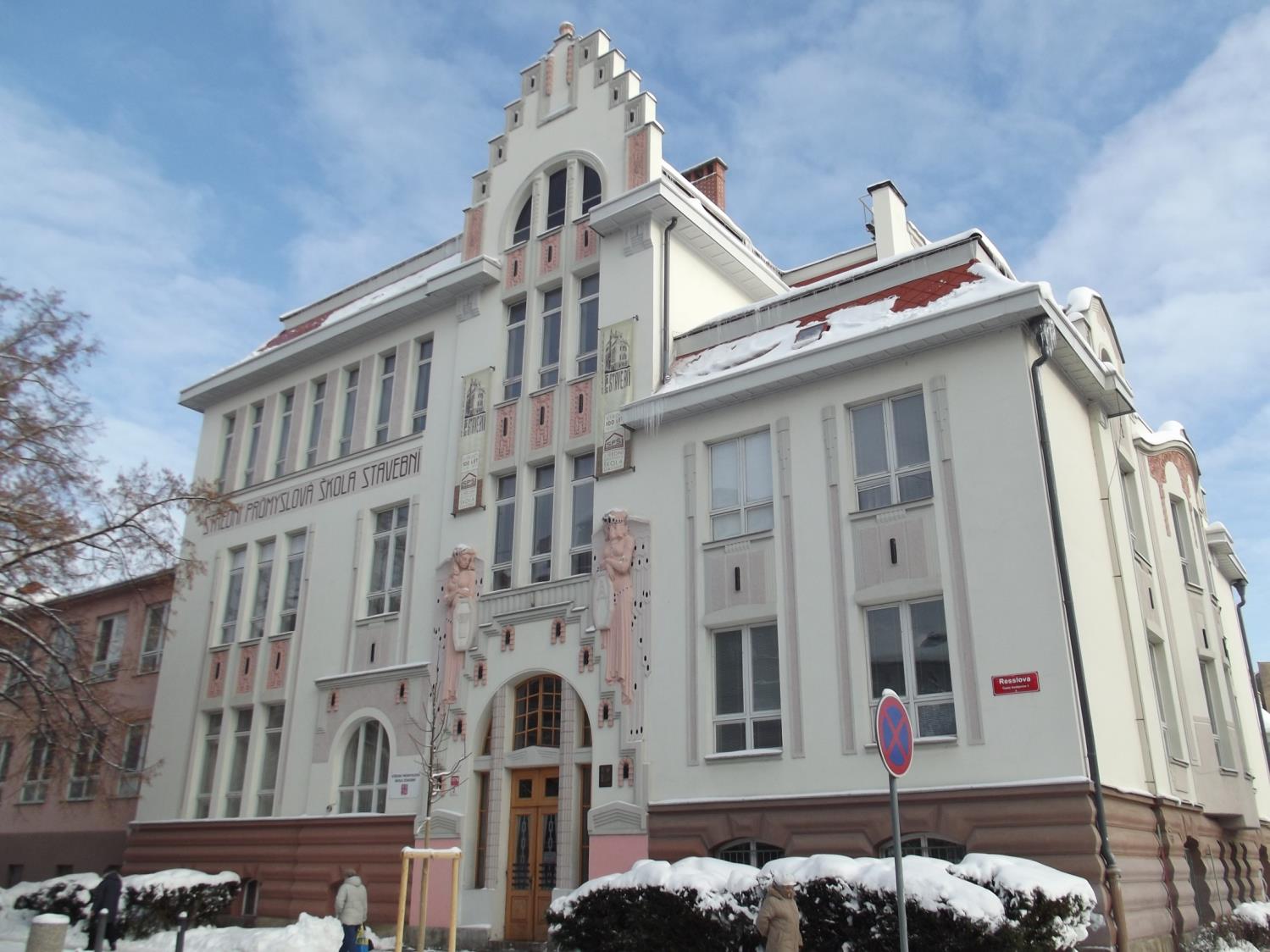 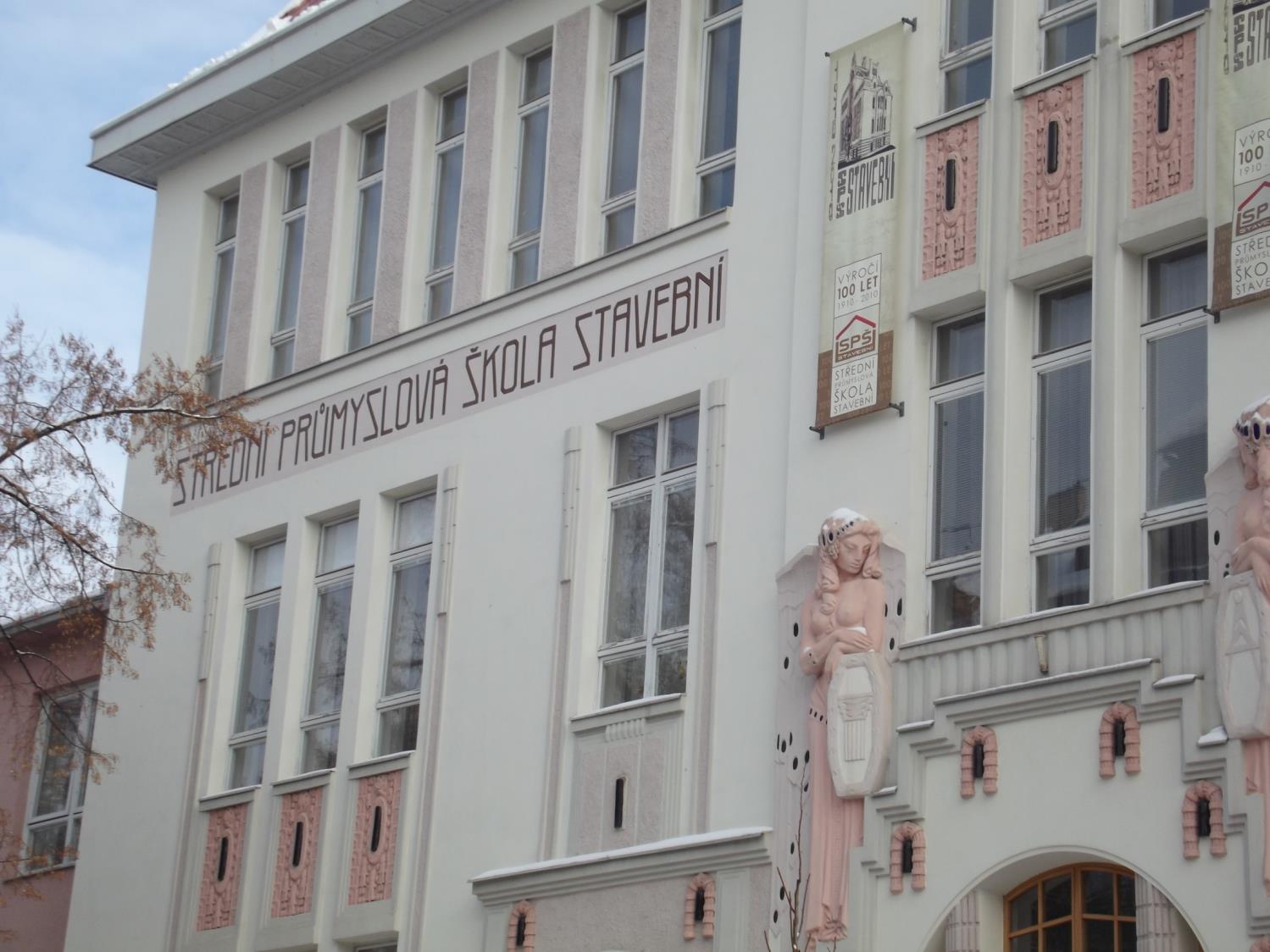 BASIC INFORMATION
Our school is in the centre of České Budějovice
It was opened in 1910, so it is more than 100 years old.
The building was designed by J. Pfeffermann.
It was built in the Art Nouveau style.
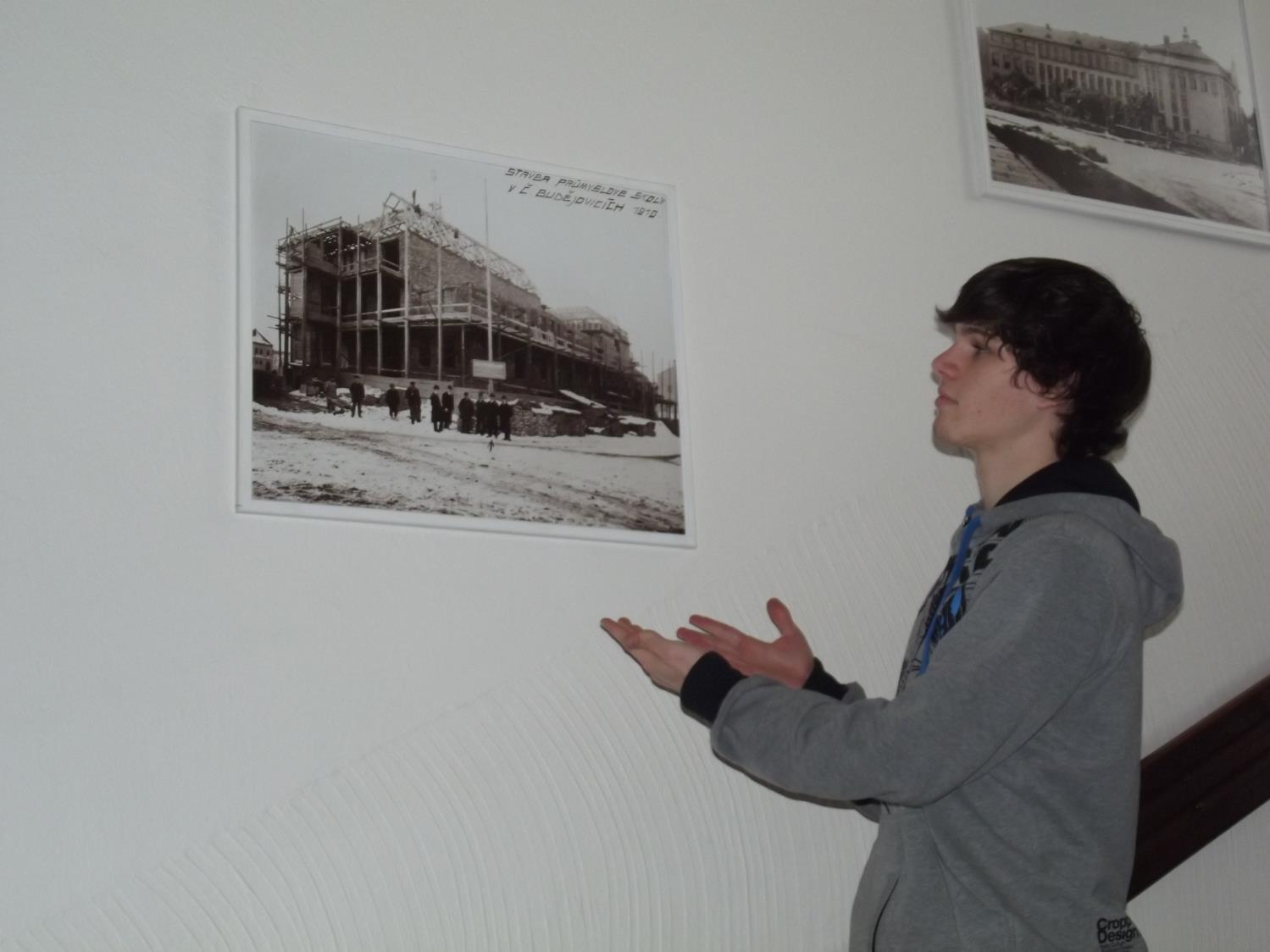 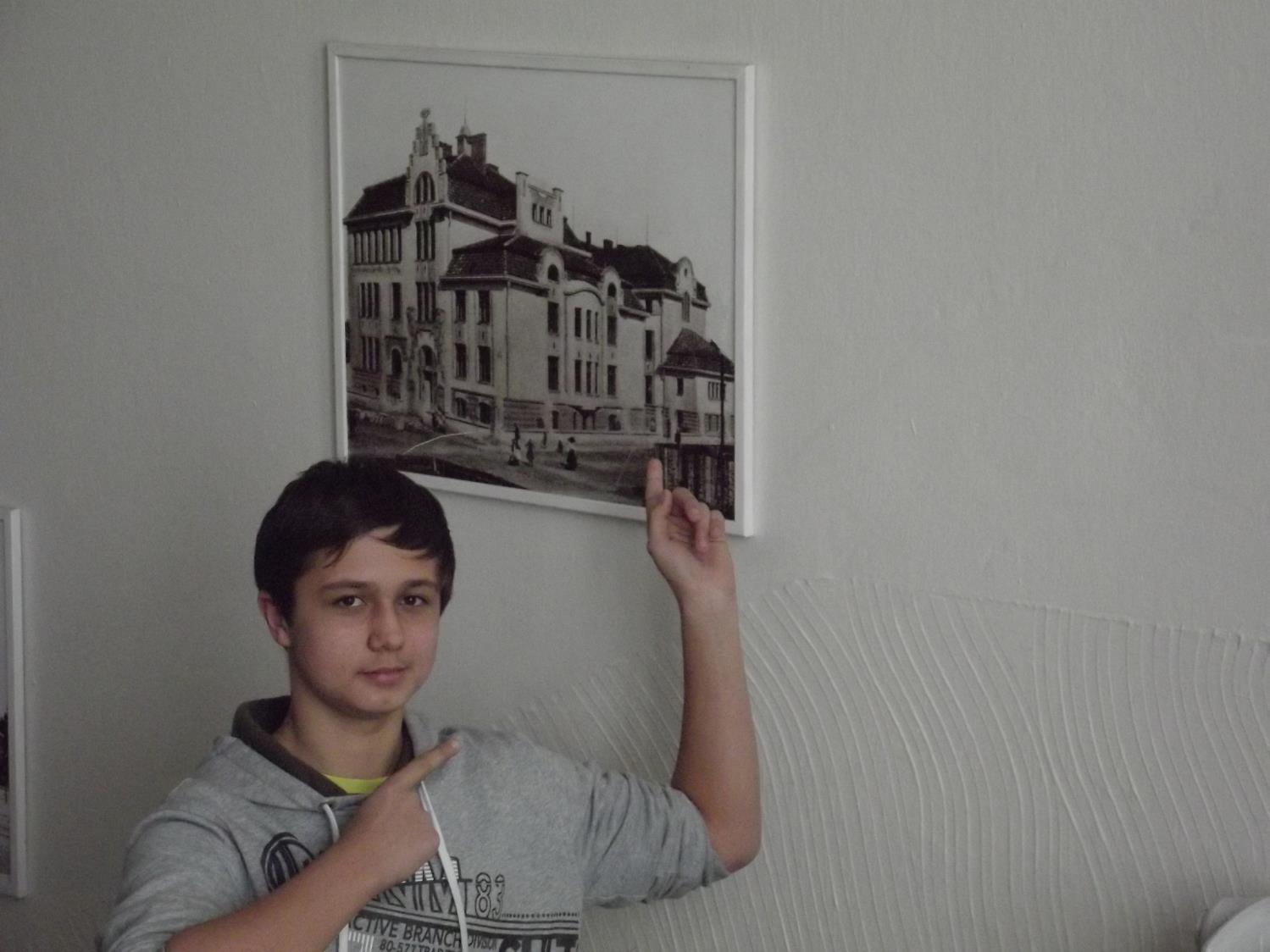 SCHOOL IN NUMBERS
513 students study here this year
47 teachers teach here this year
25 classes are here this year
46 subjects are taught here this year
6 fields of study are here this year
Auditorium seats 110 listeners … every year
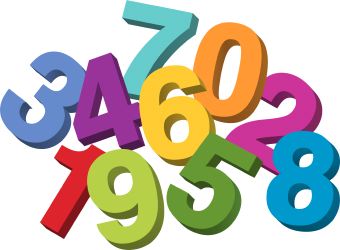 OUR DAY
We go from ,,school hostel“ to school in the morning
It is our entrance
We are closer to school… 
Our next stop is in the locker room 
On the way to our classroom
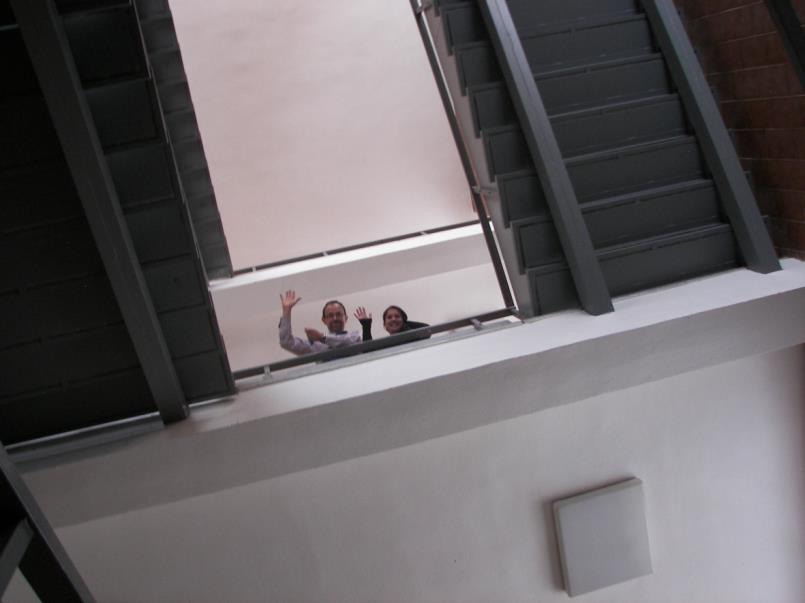 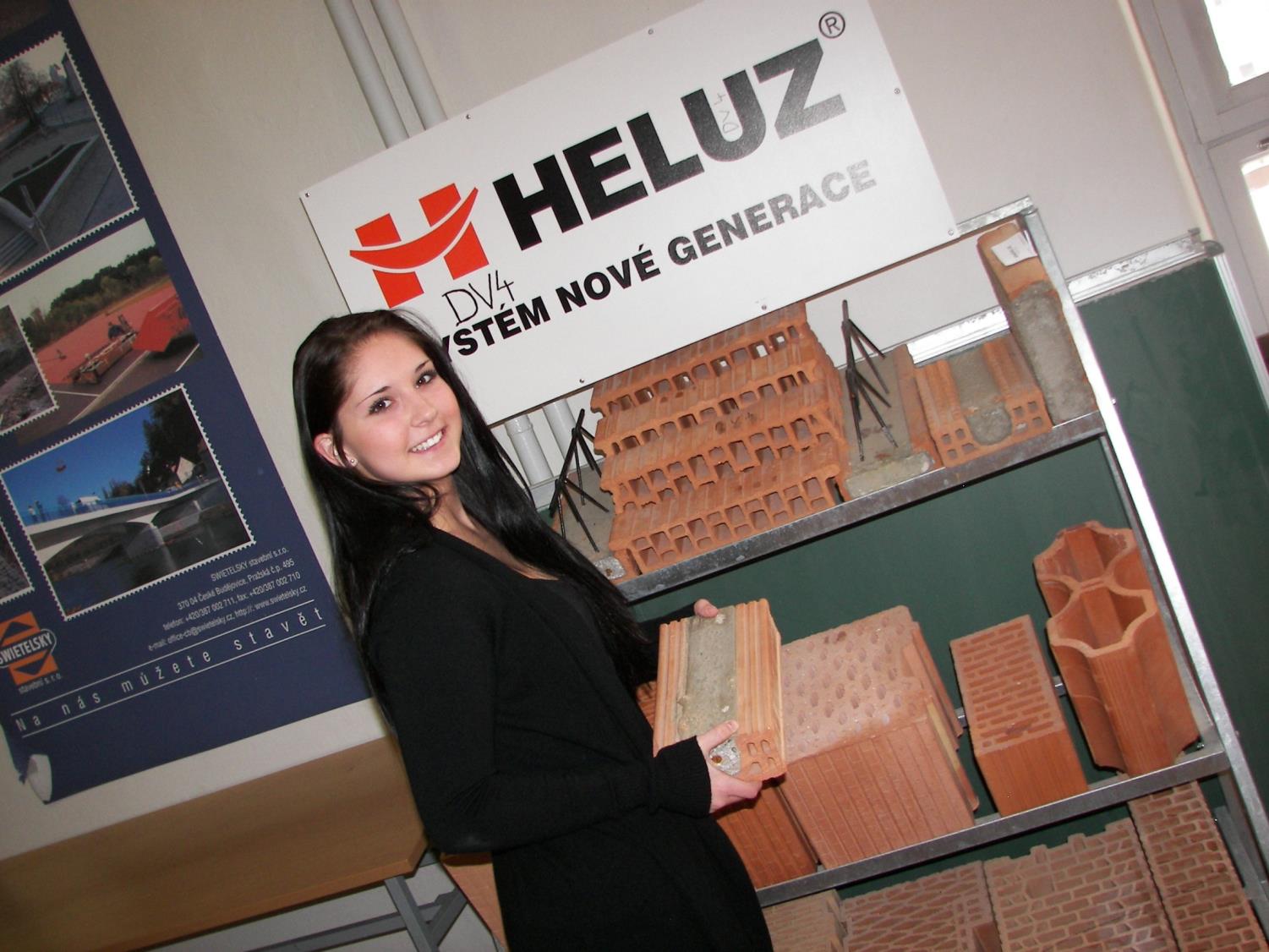 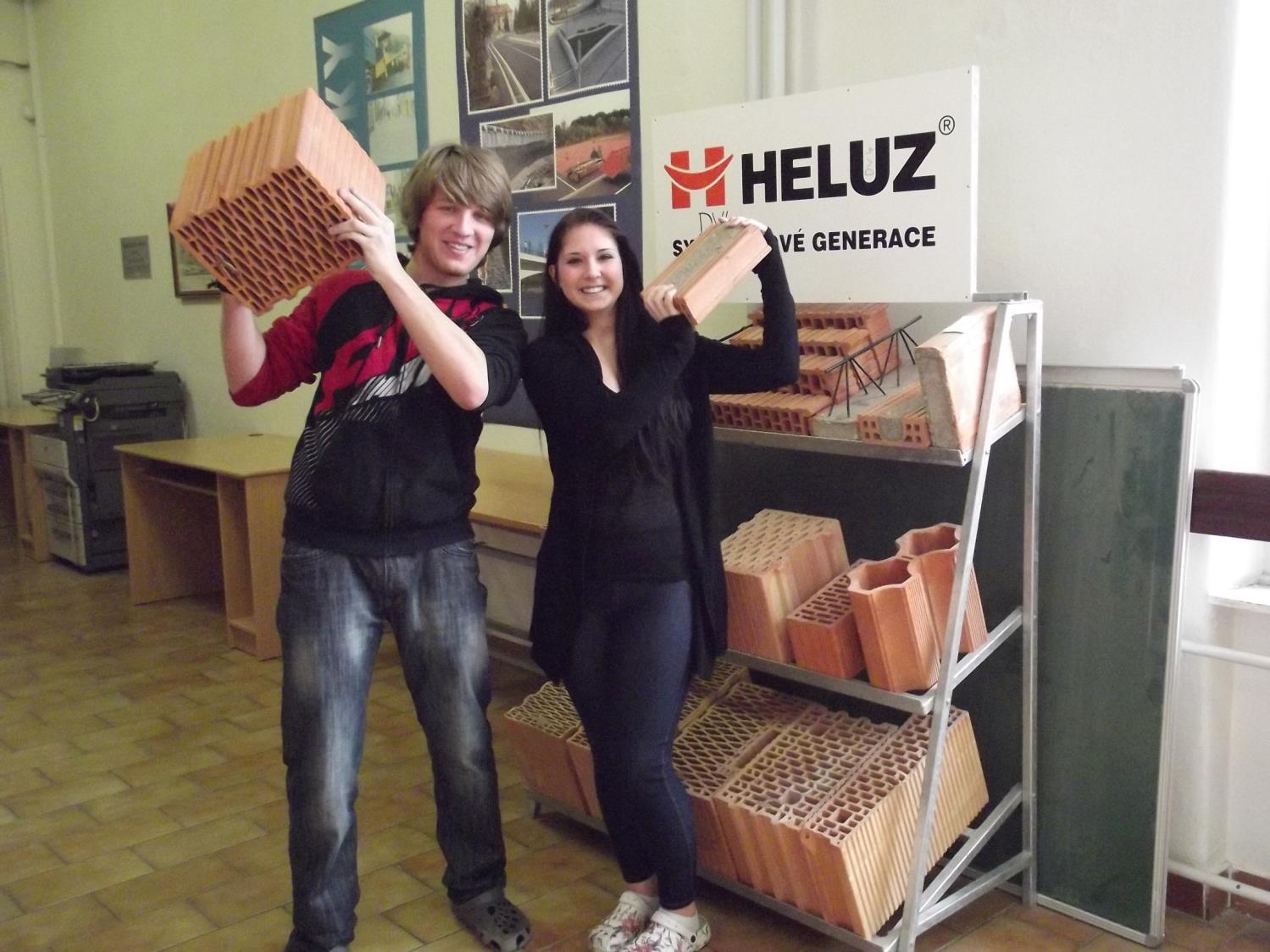 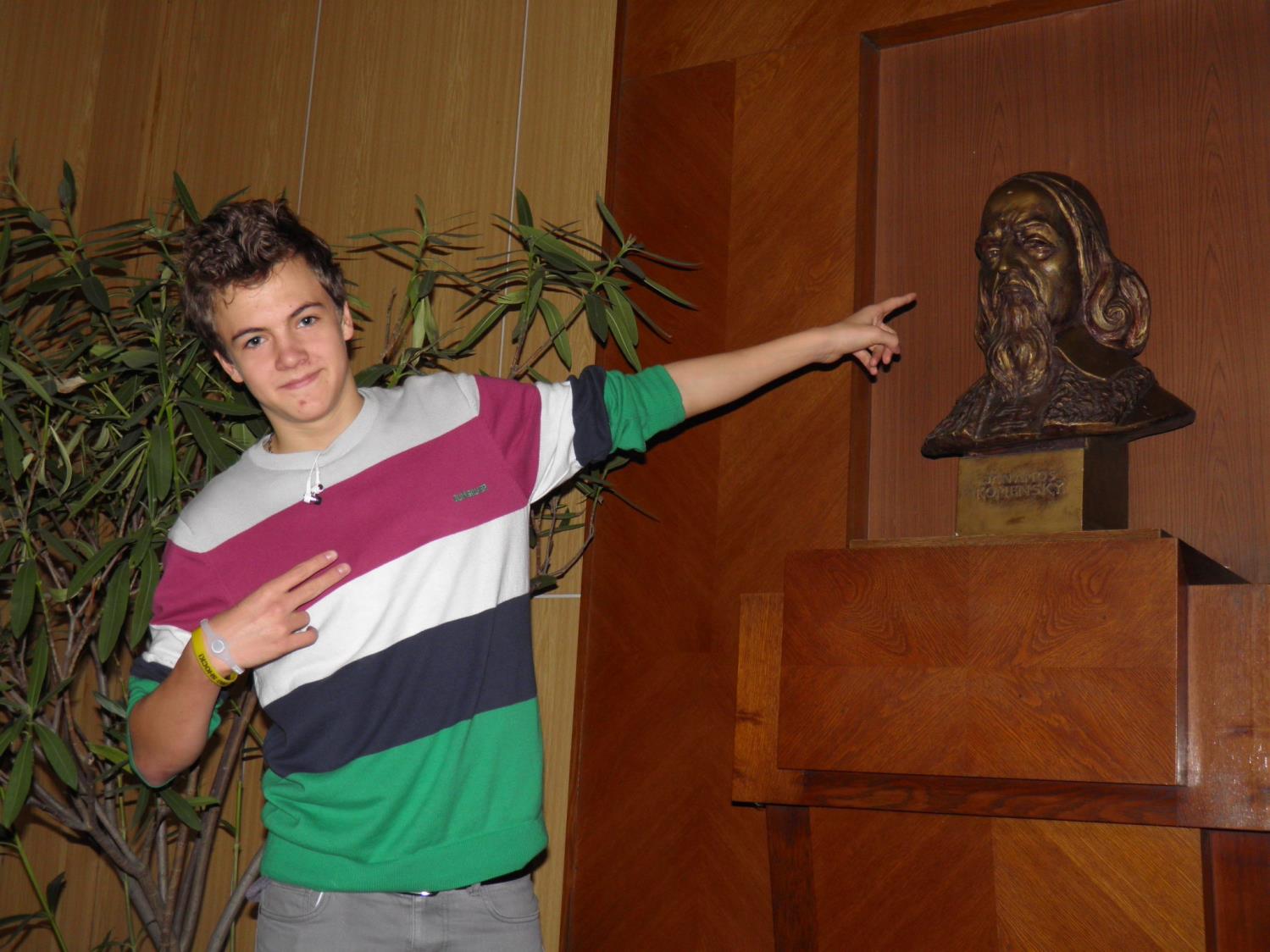 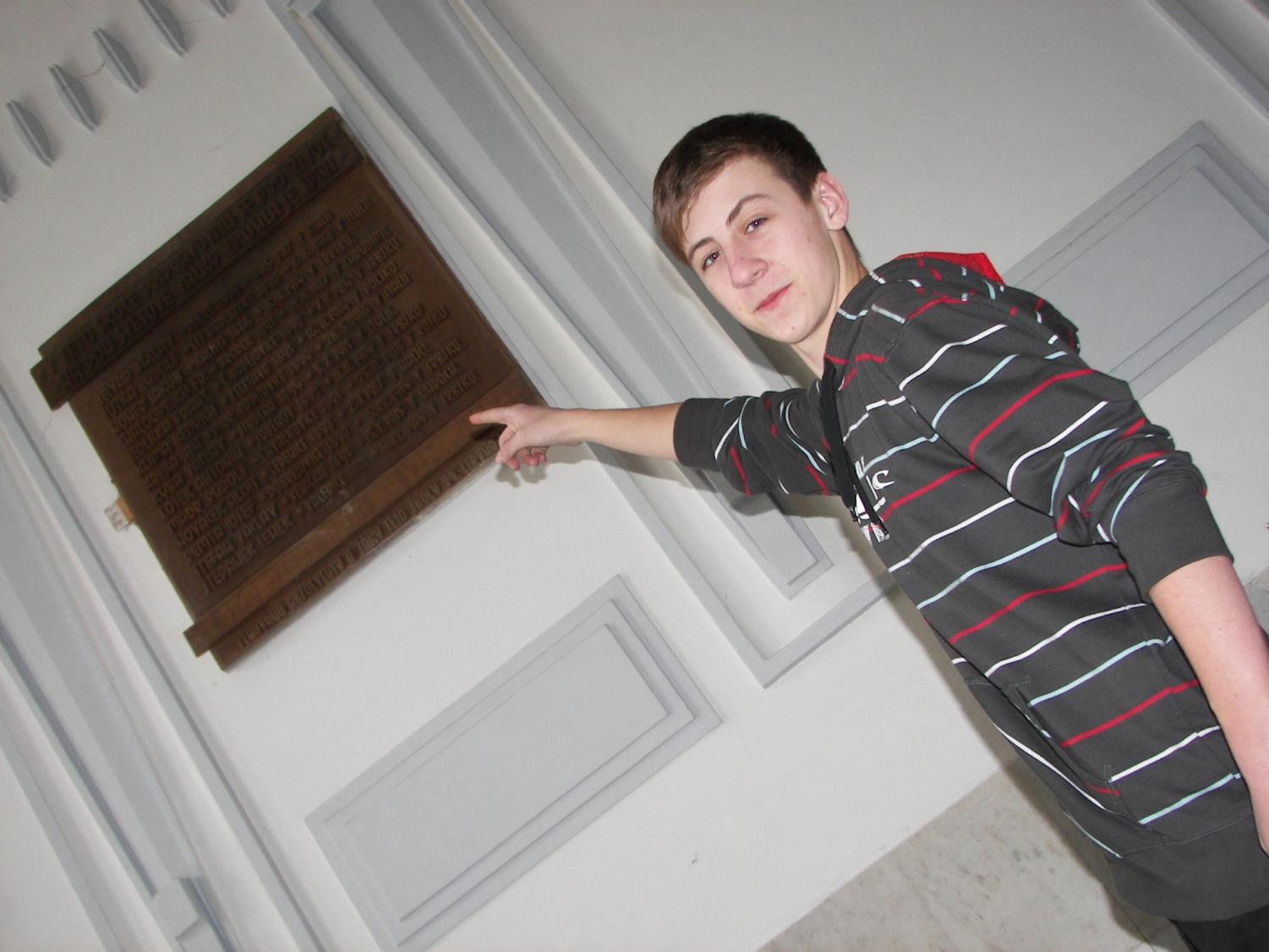 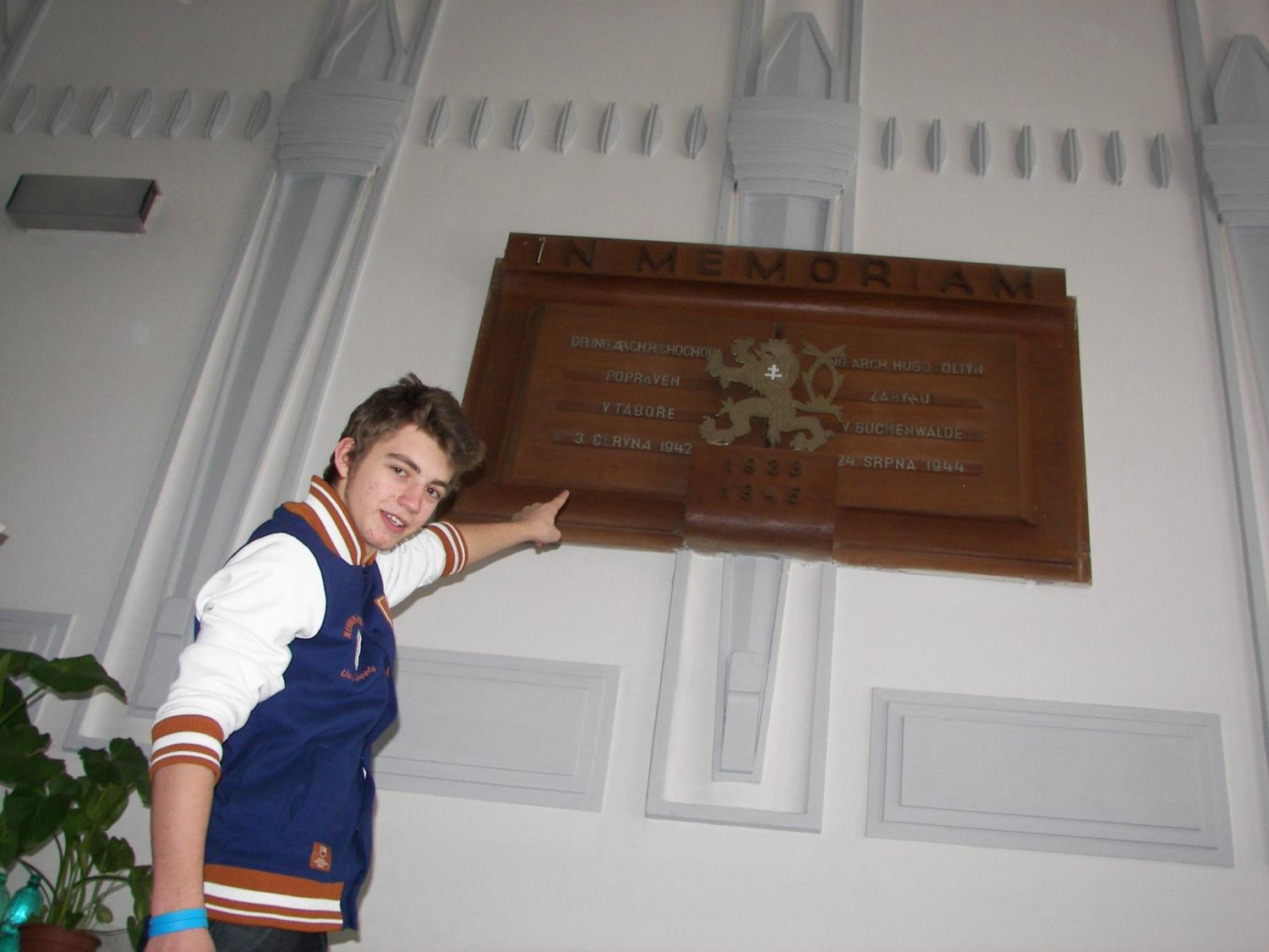 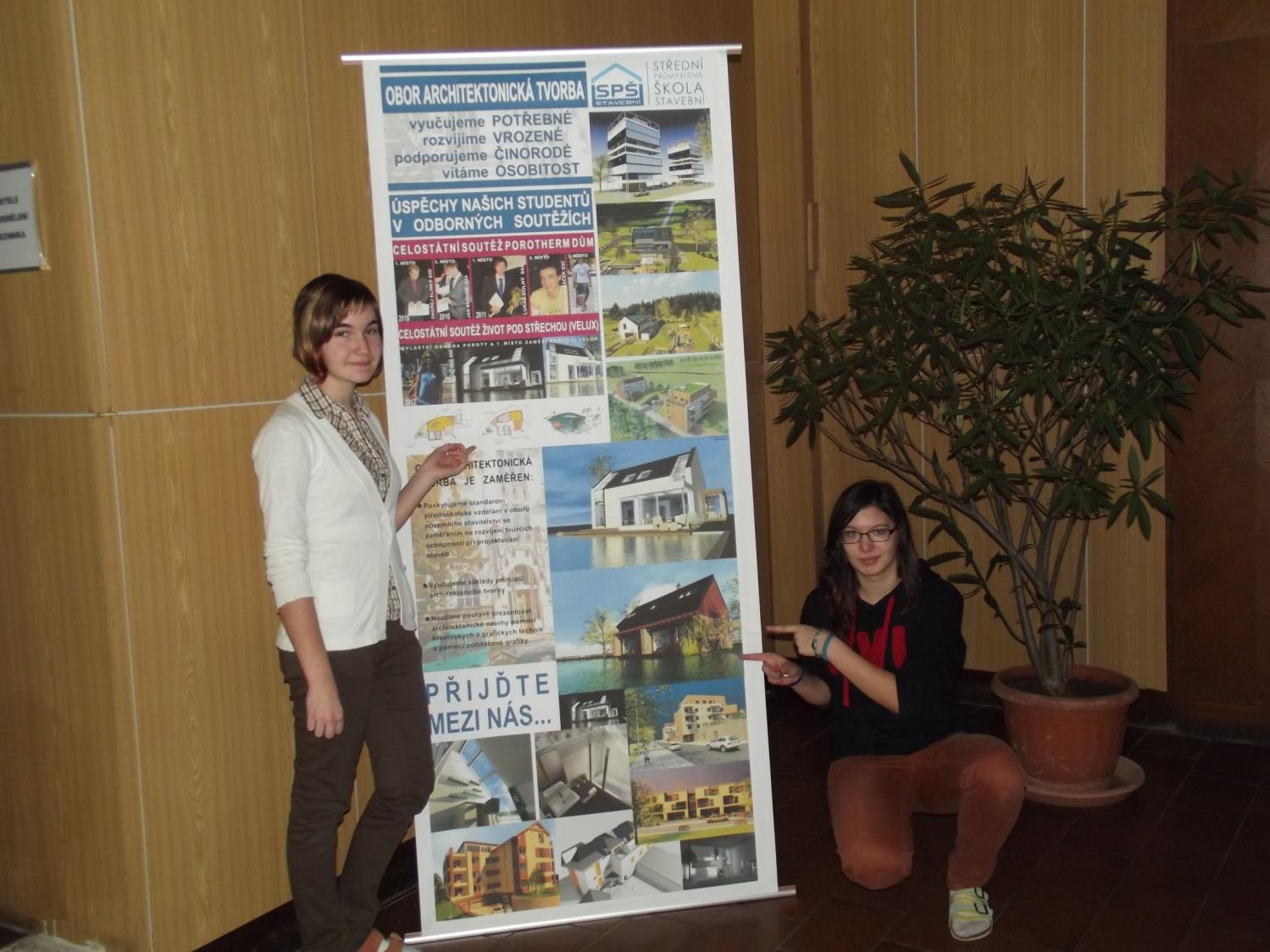 We are finally in the classroom
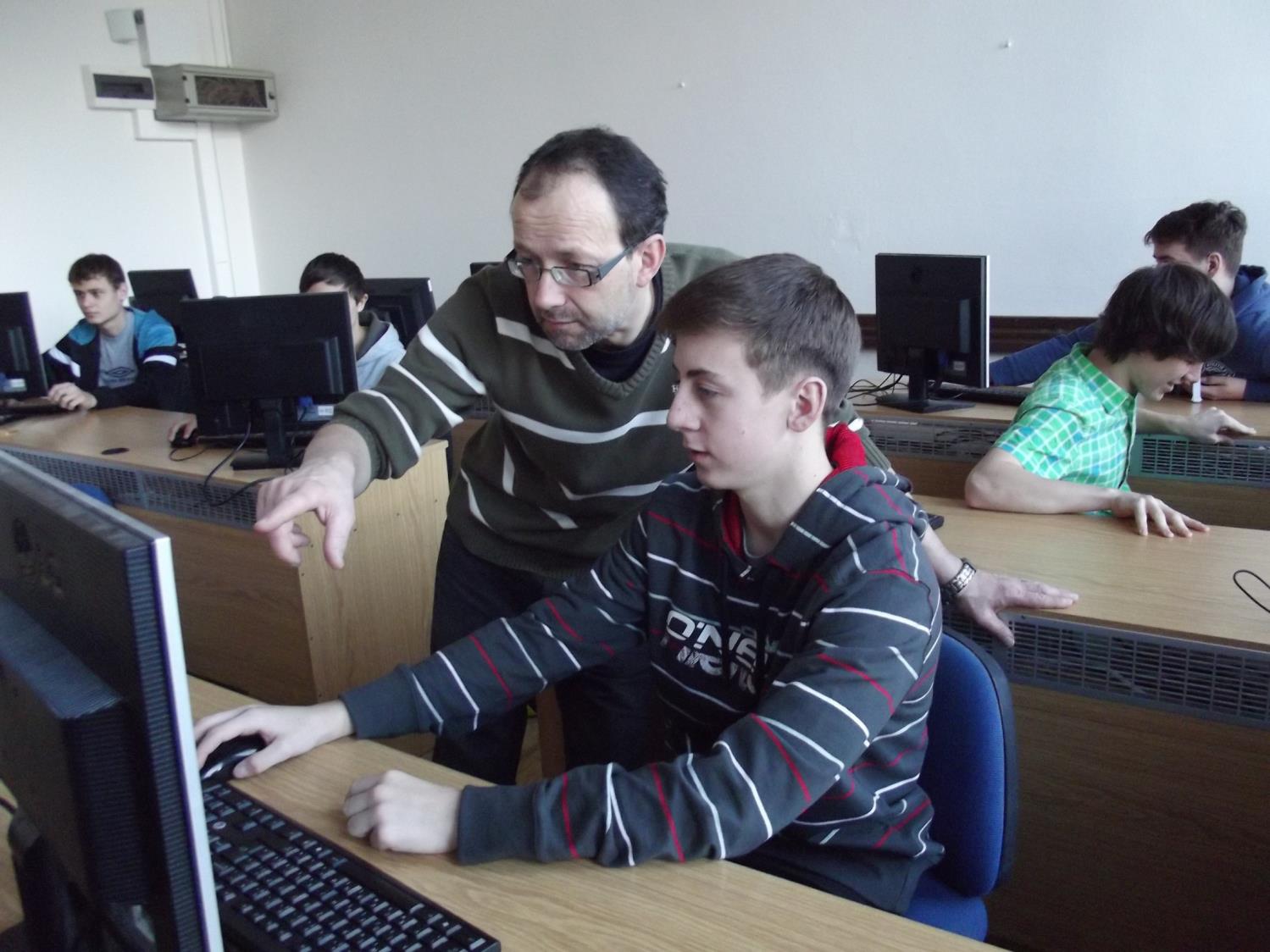 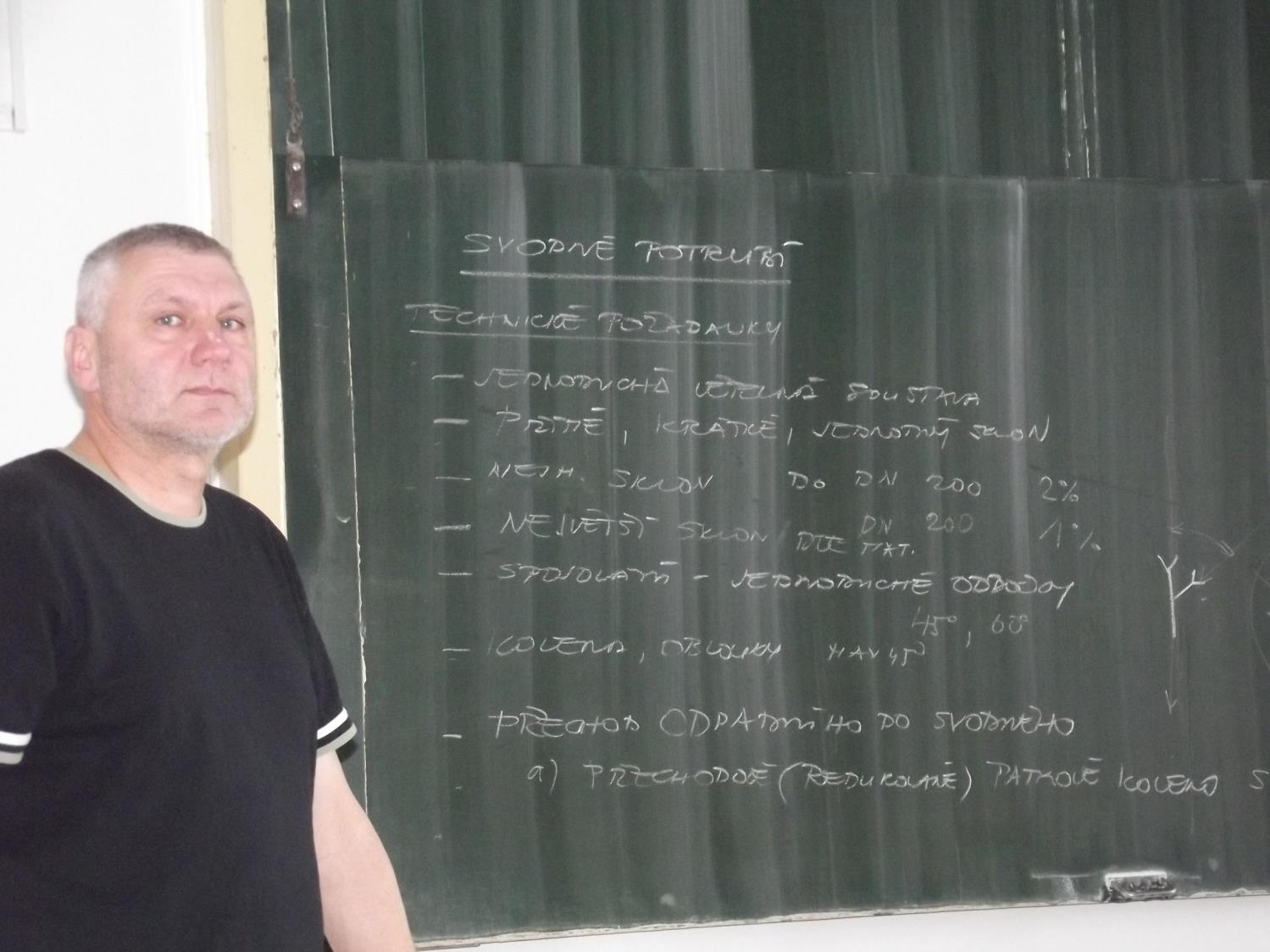 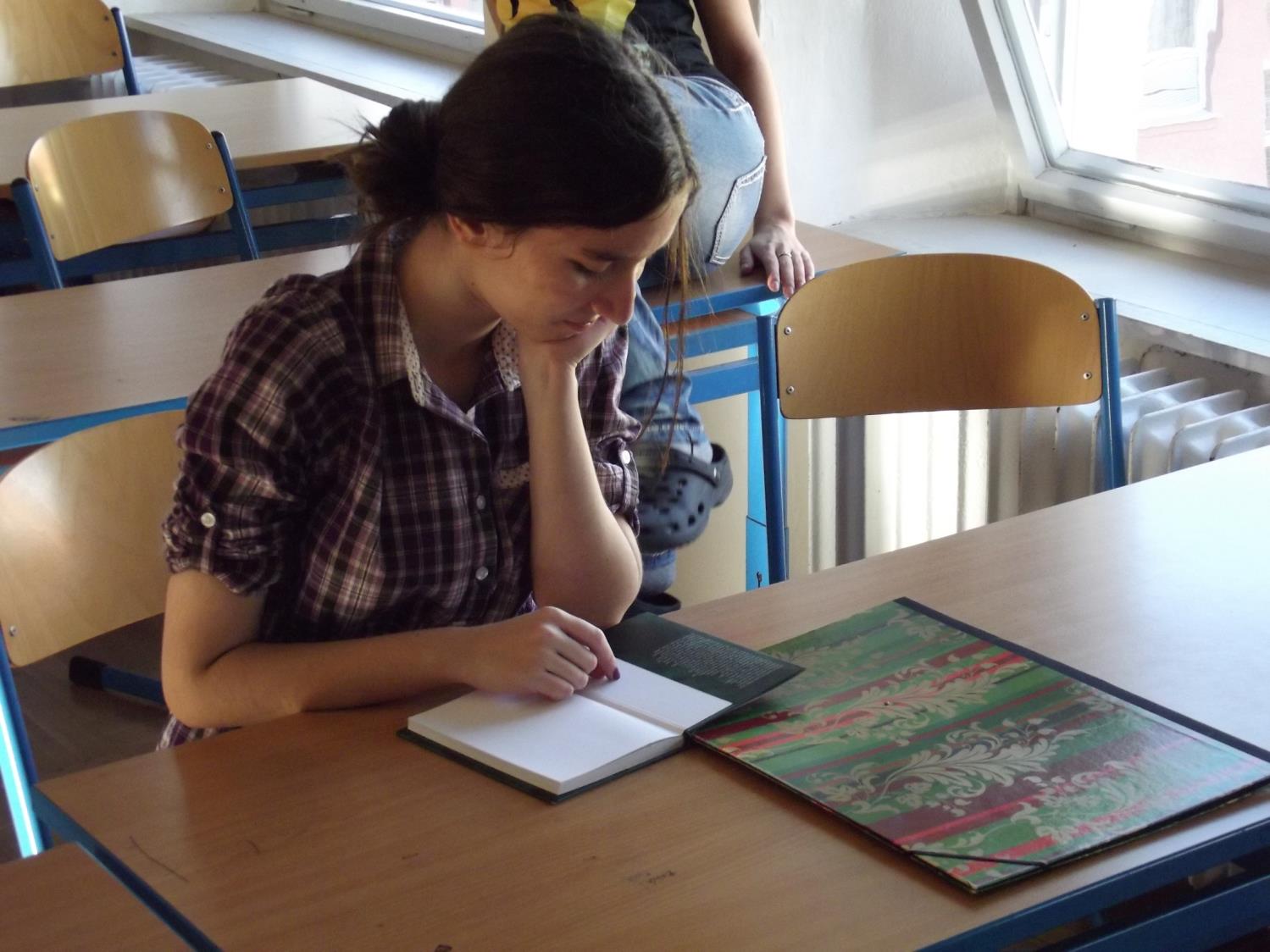 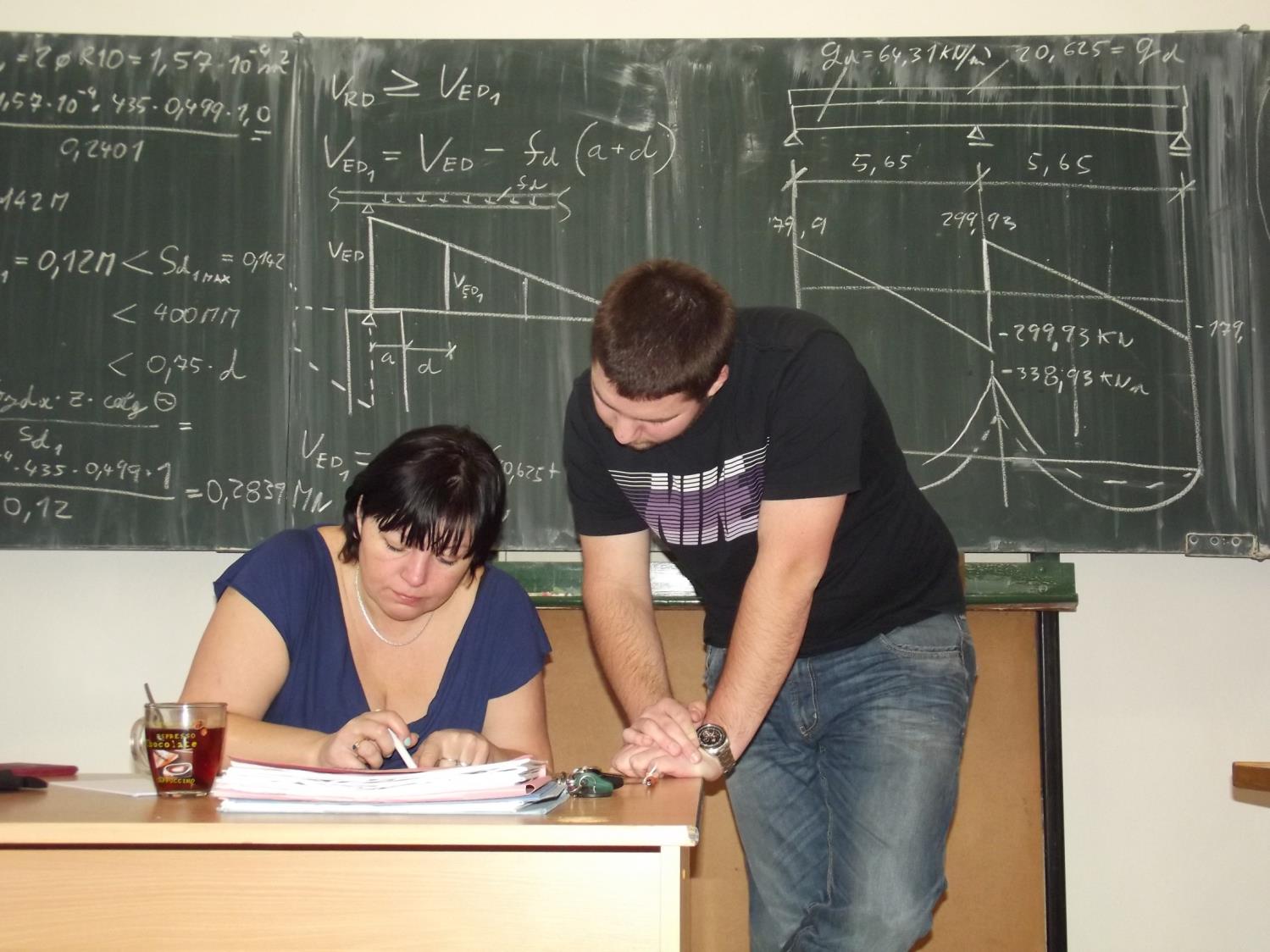 A typical break scene …
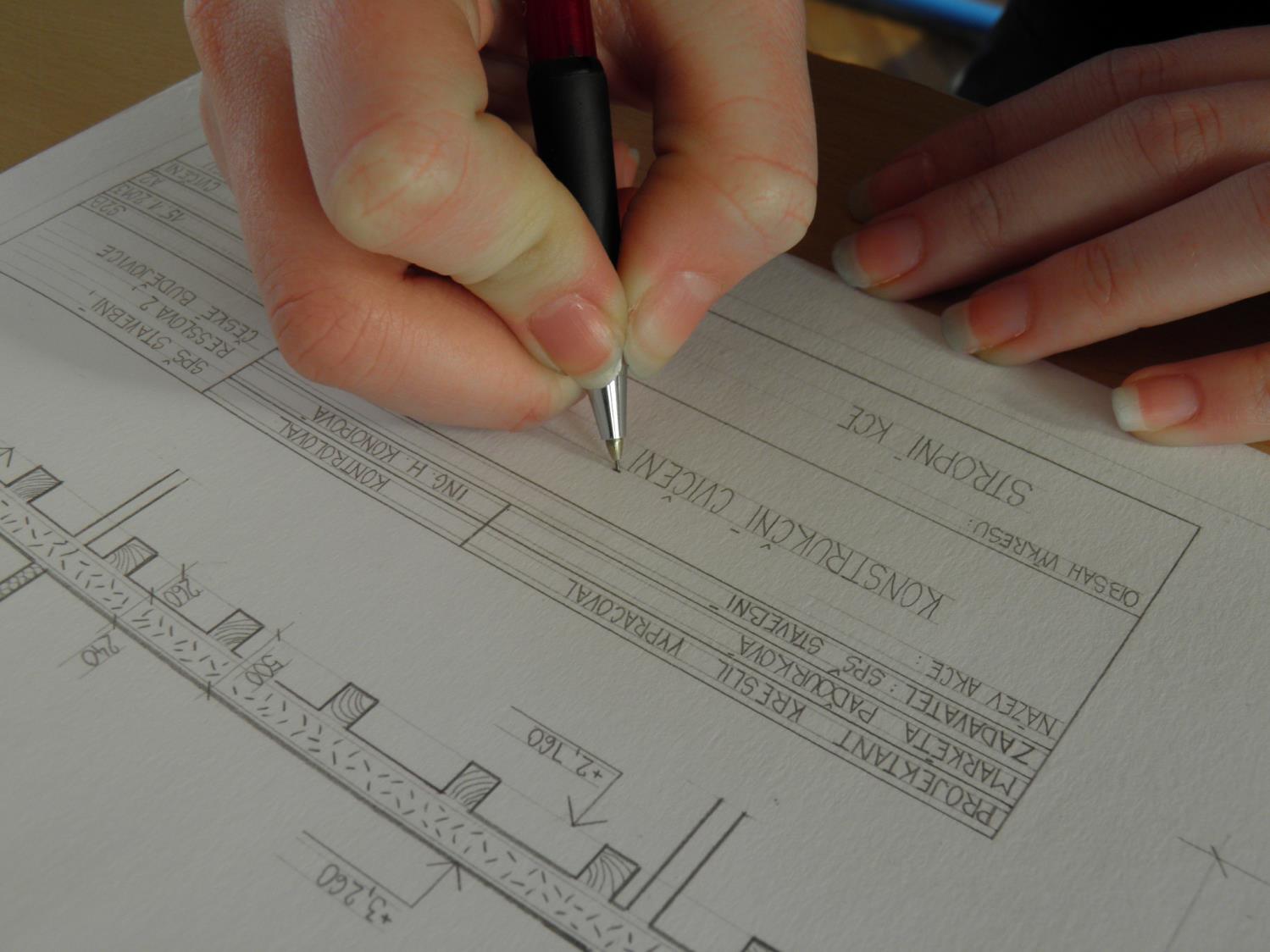 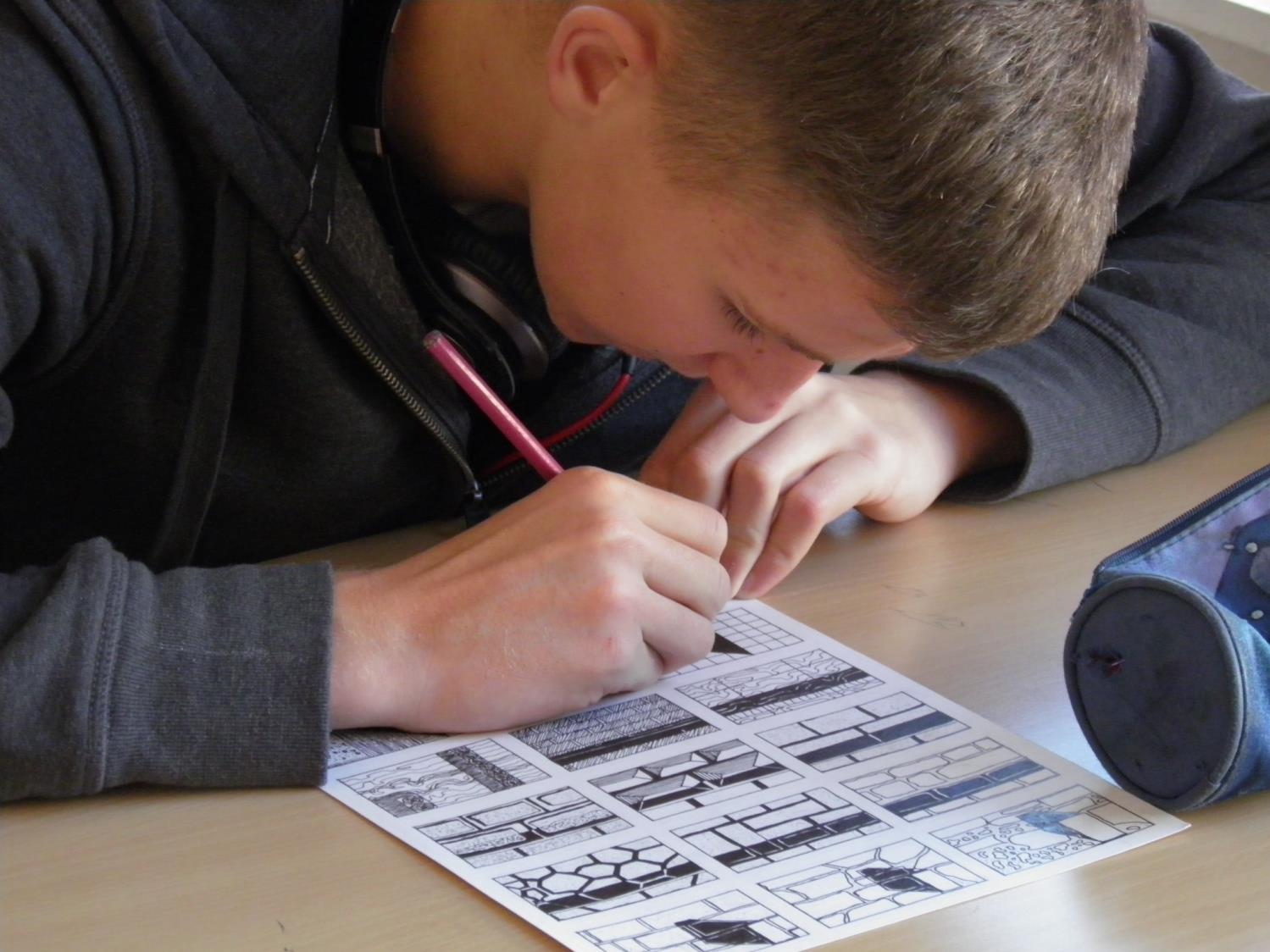 Physical Education
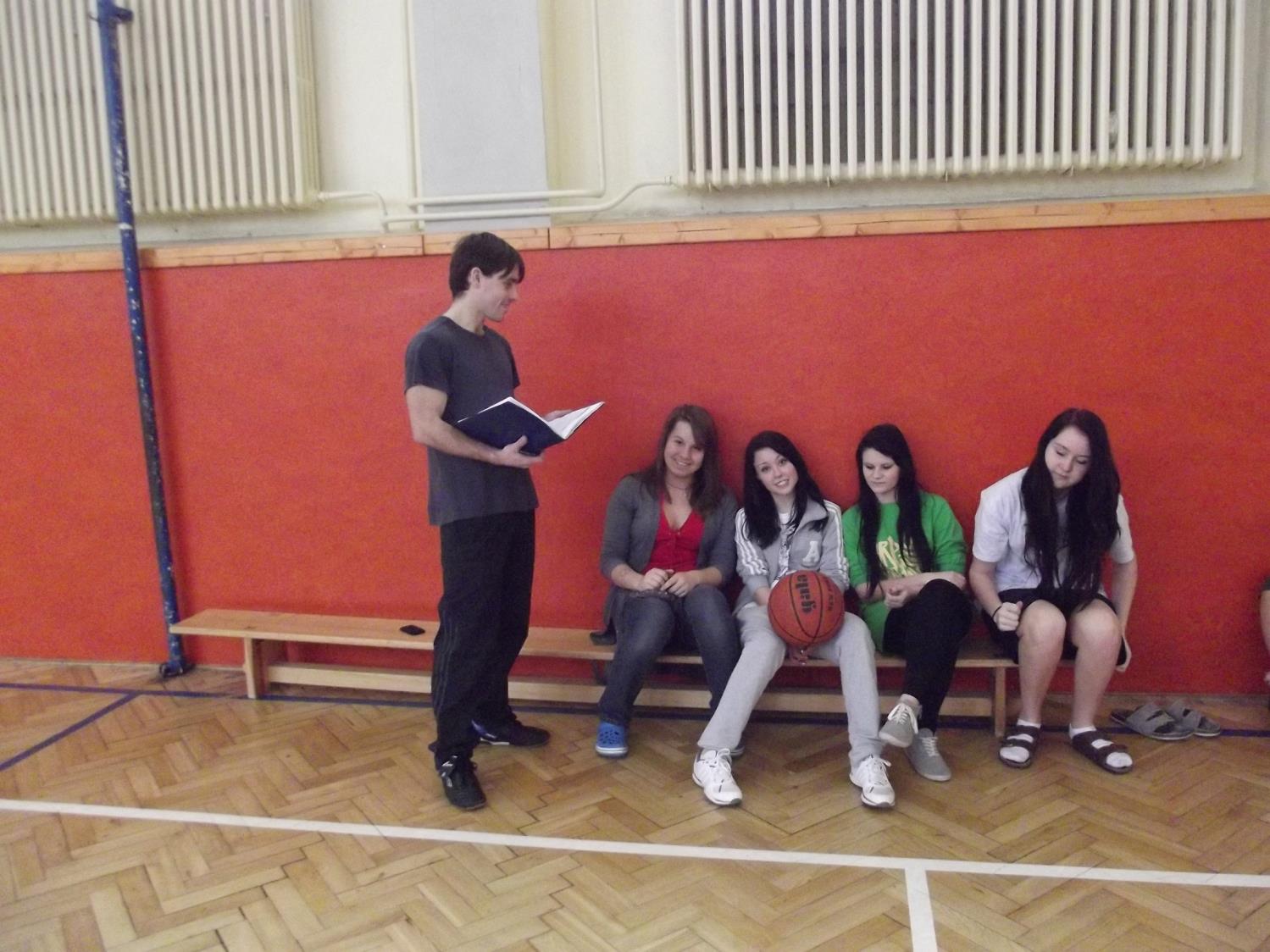 Library
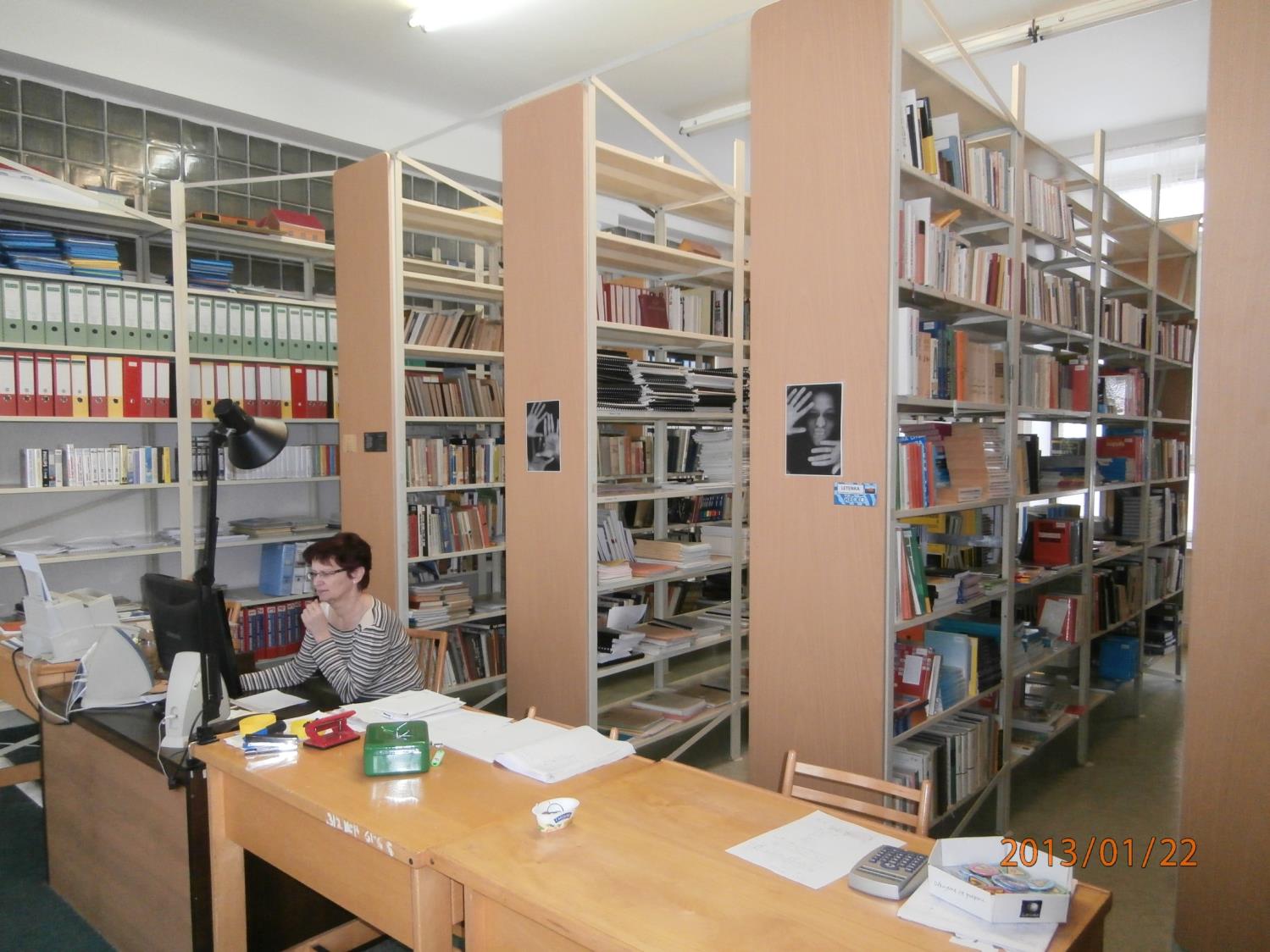 On the top floor…
…is an atelier
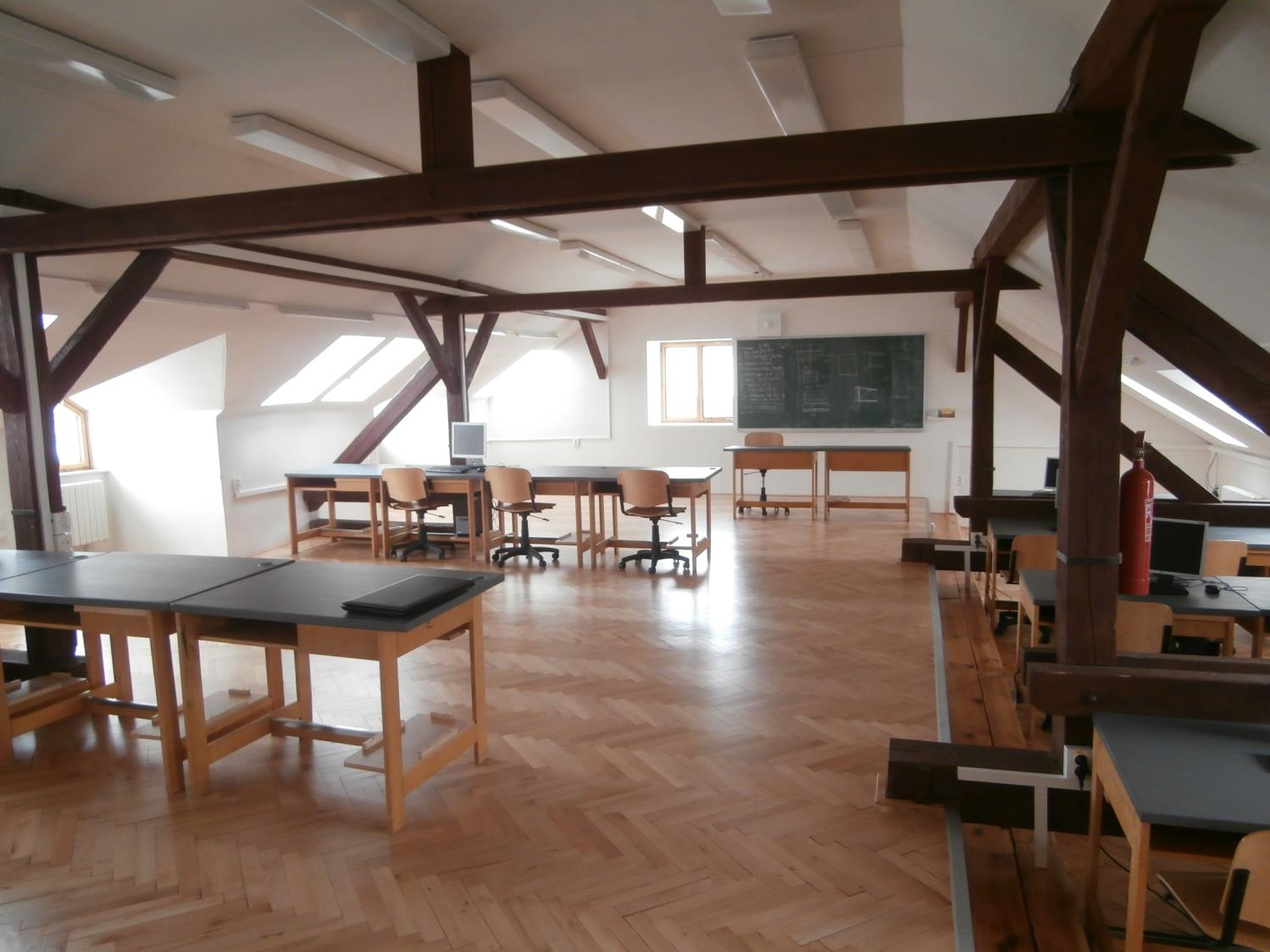 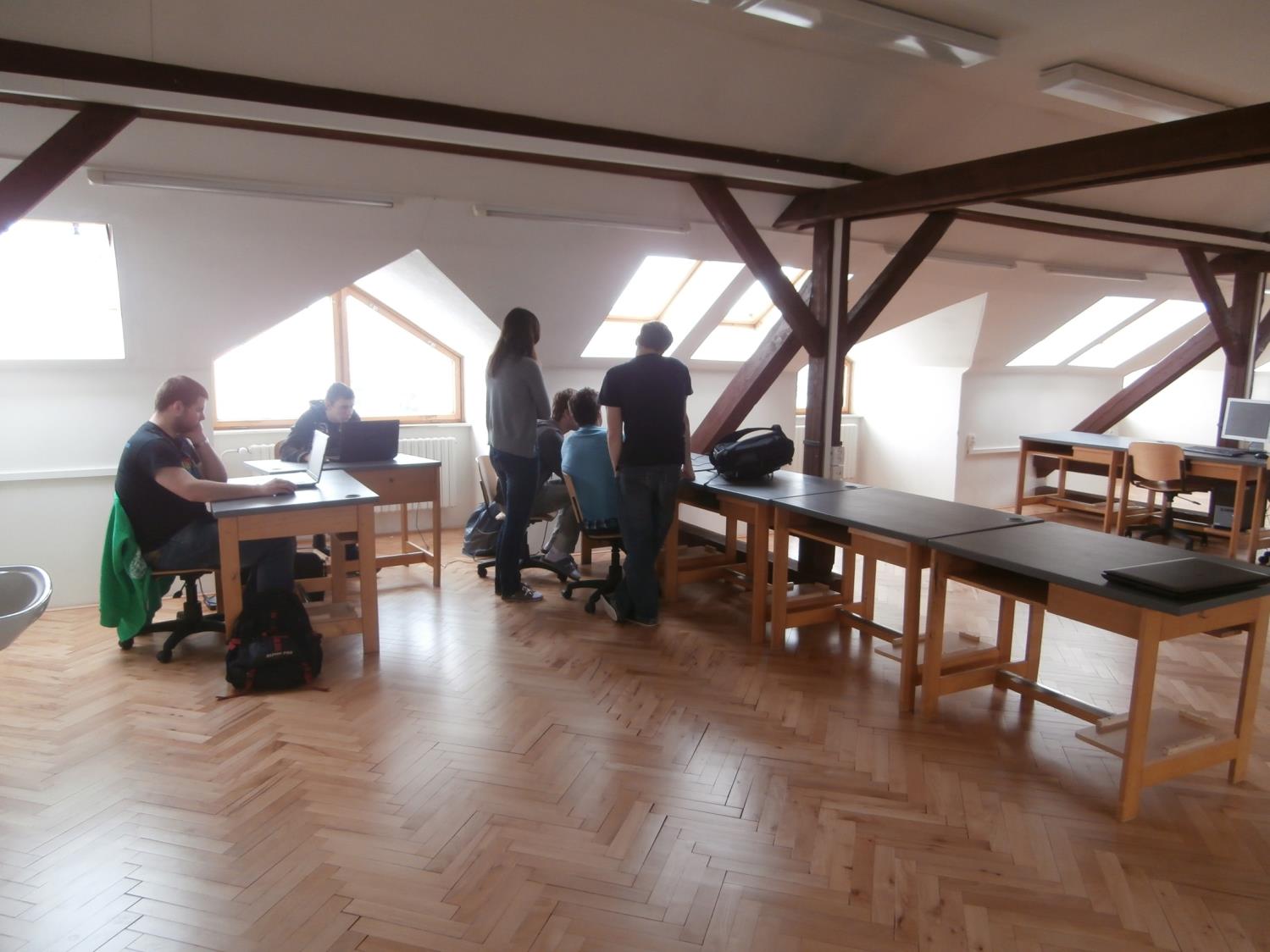 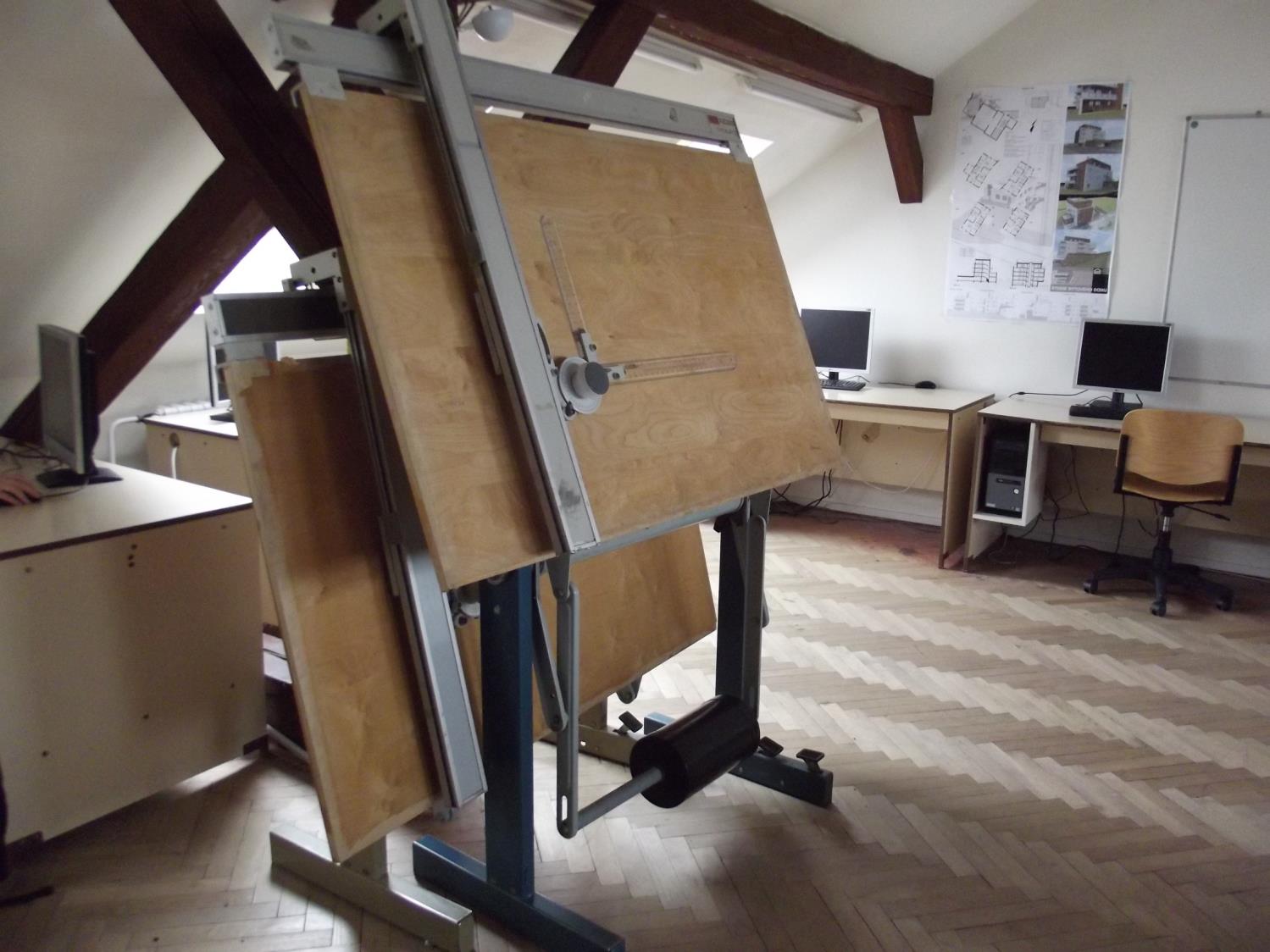 We haven‘t just theory 
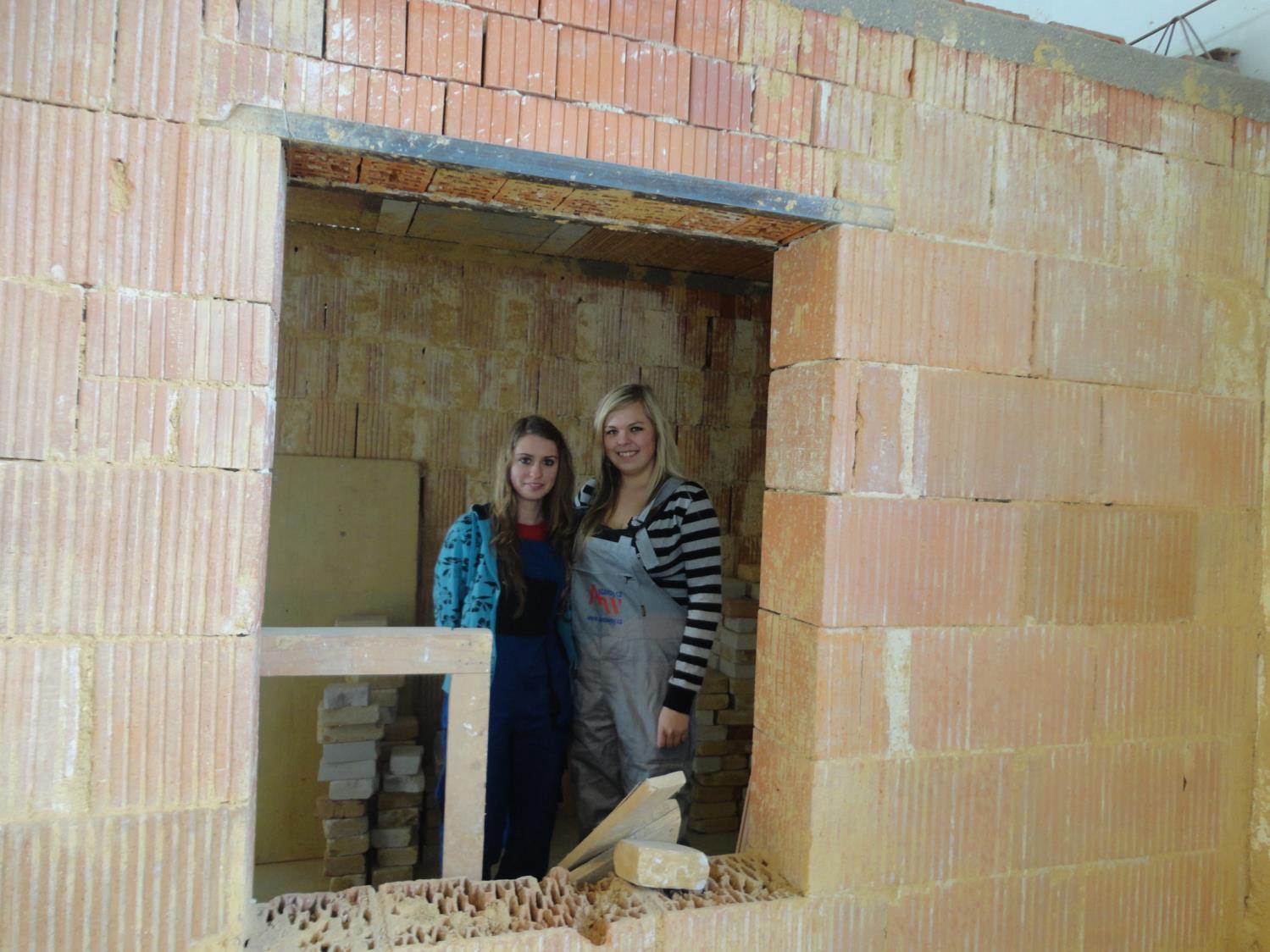 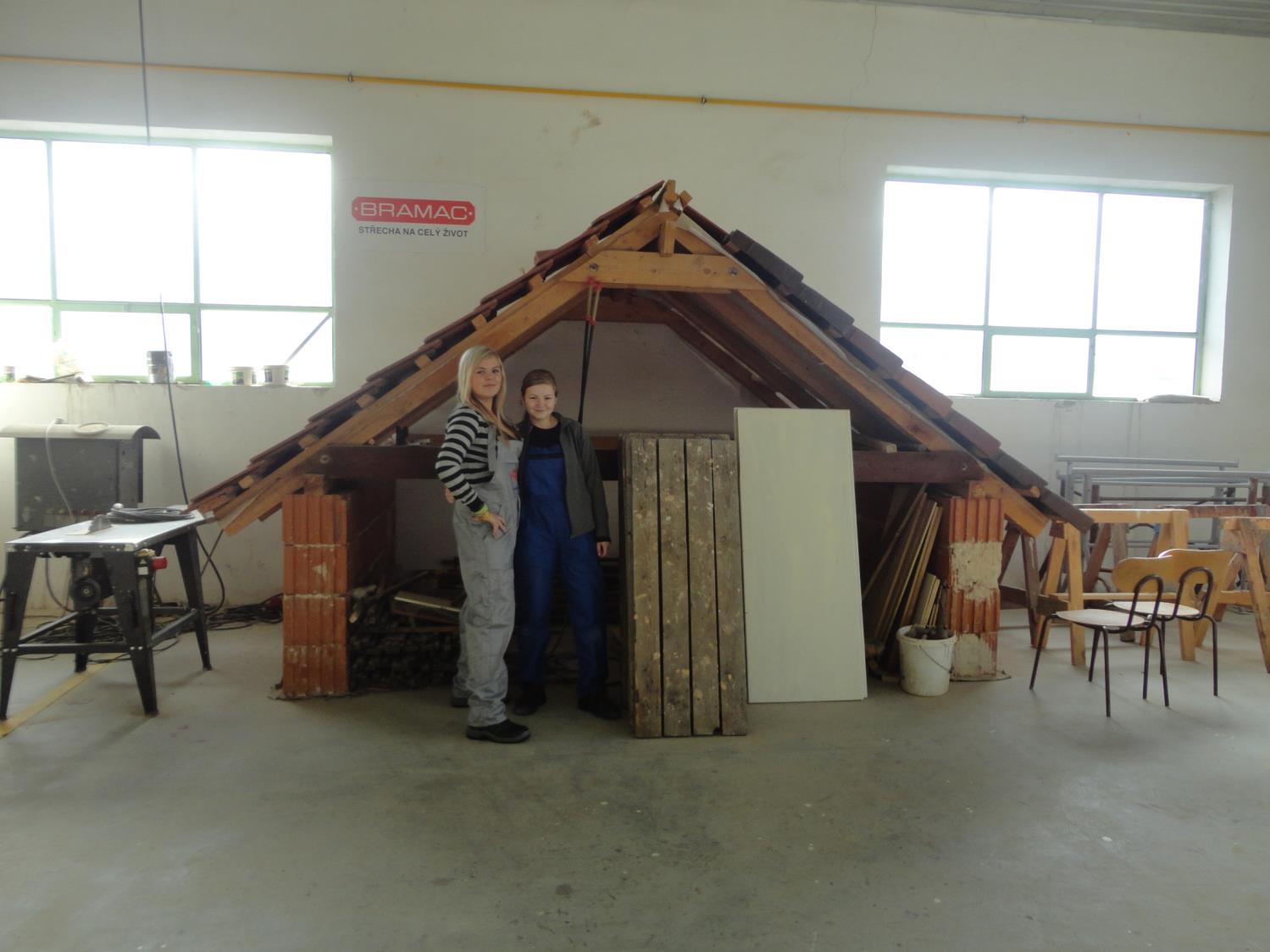 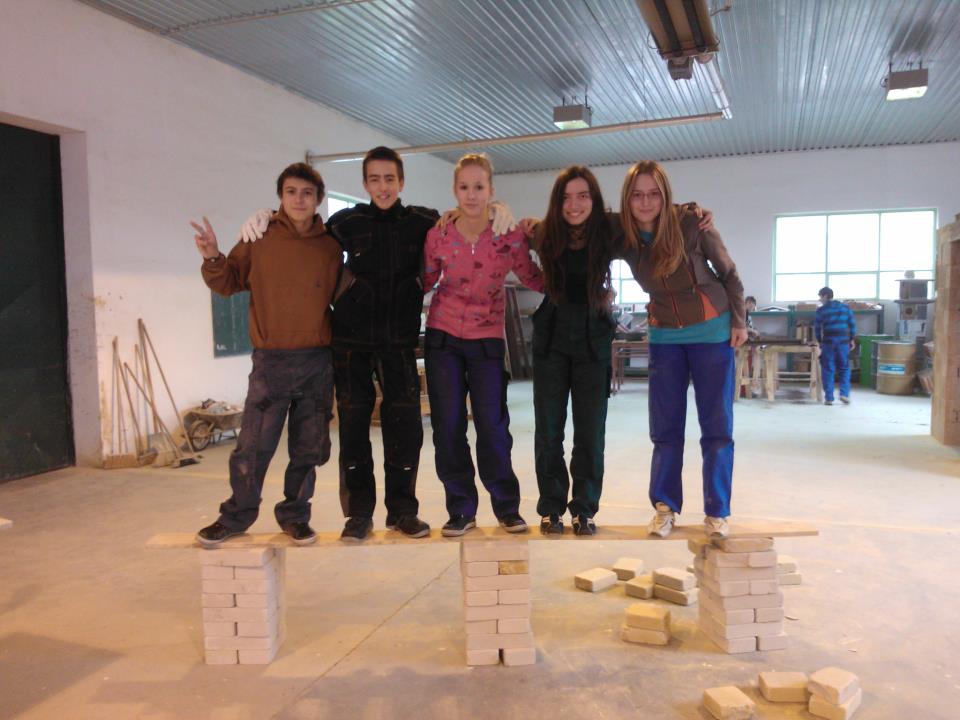 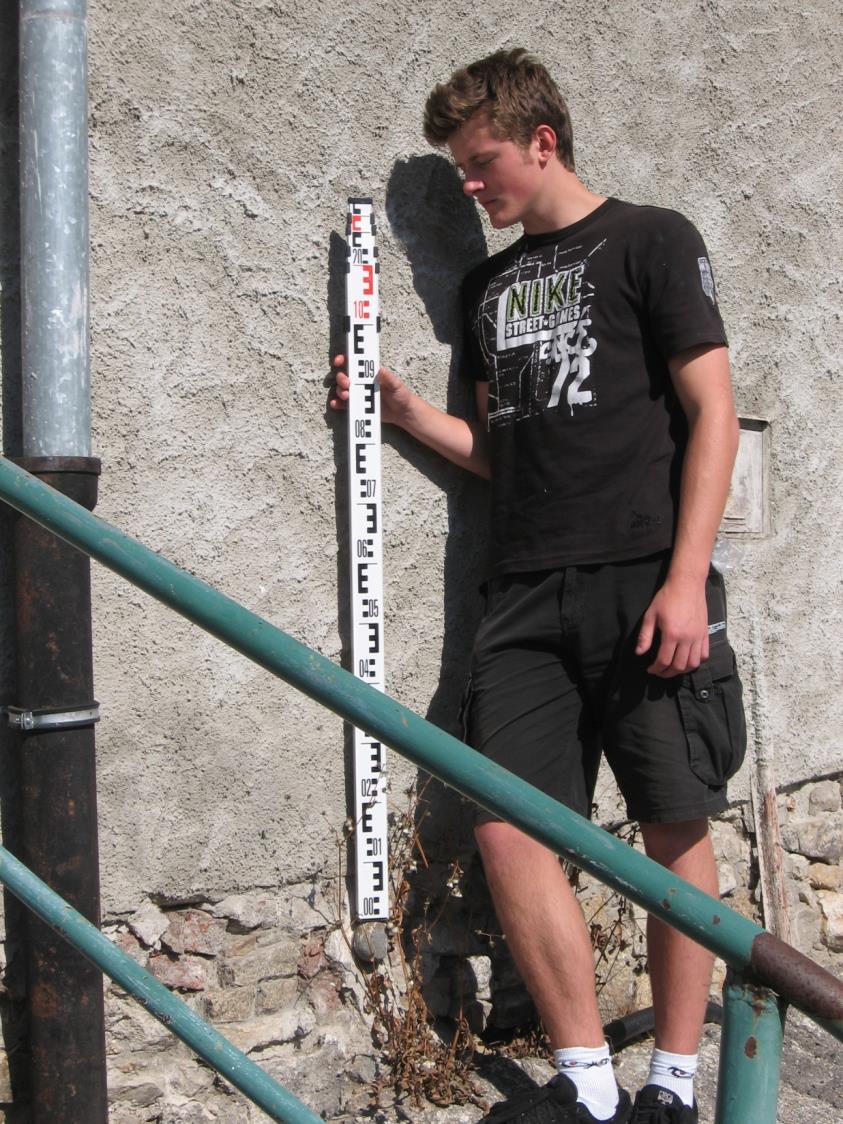 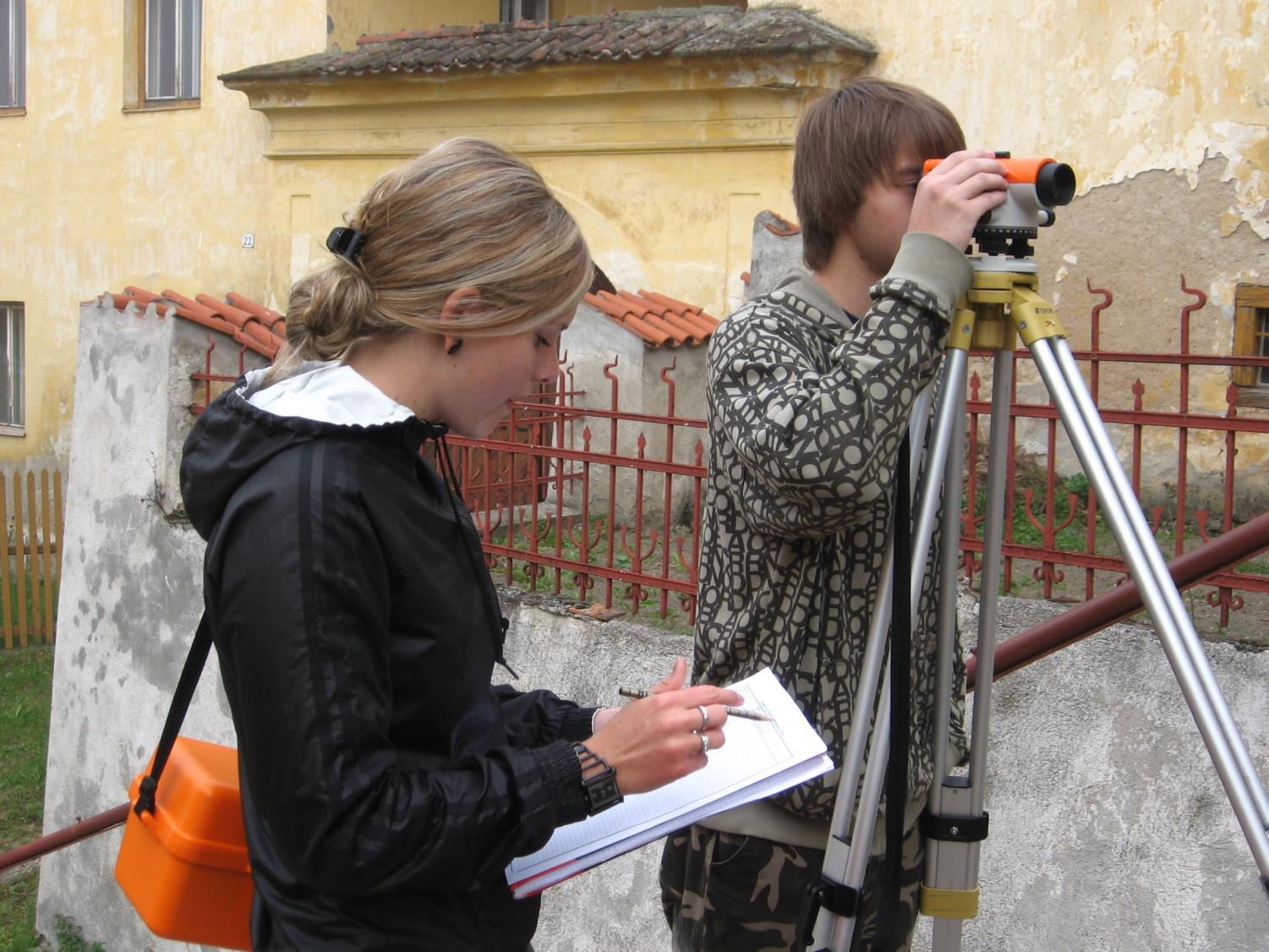 When we are in trouble, we go here first, to the office …
…and then to the BIG BOSS 
ACTIVITIES AT SCHOOL
INTRODUCTORY COURSE
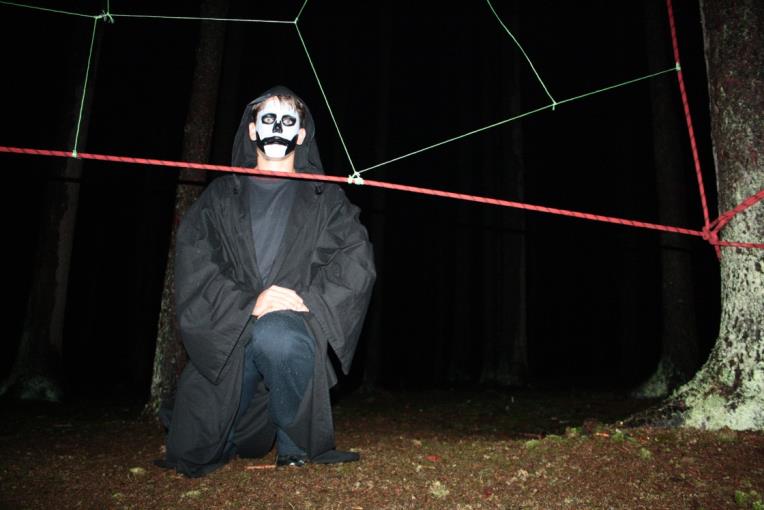 Excursion to Techmania
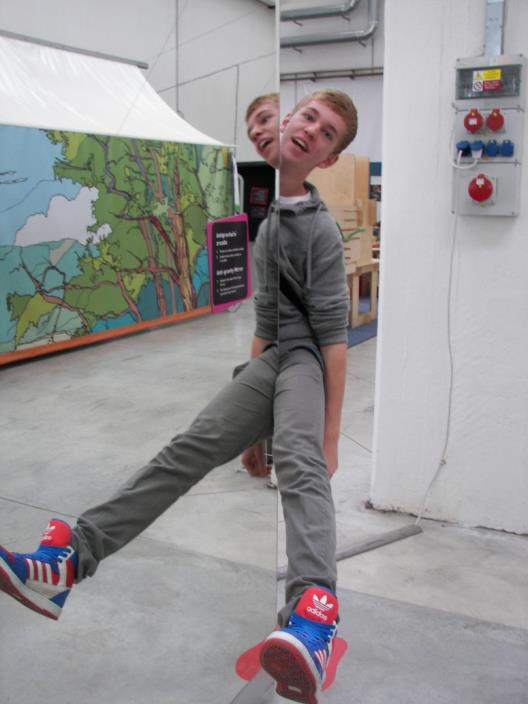 At this stage we are building constructions just from wooden blocks…
But in future we will design and build …
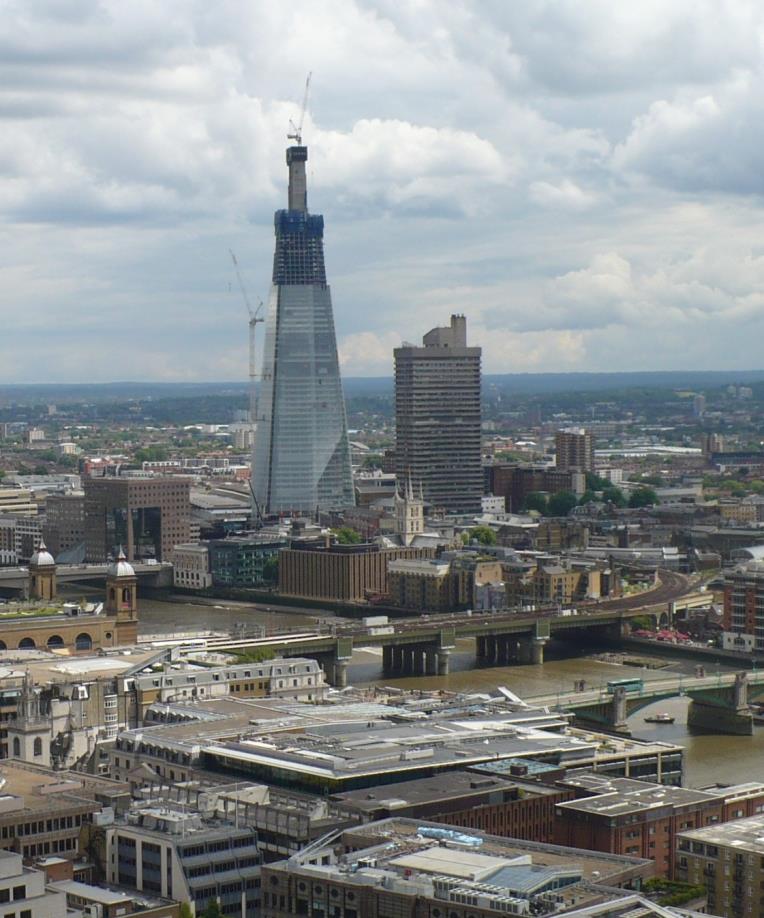 …THIS!!
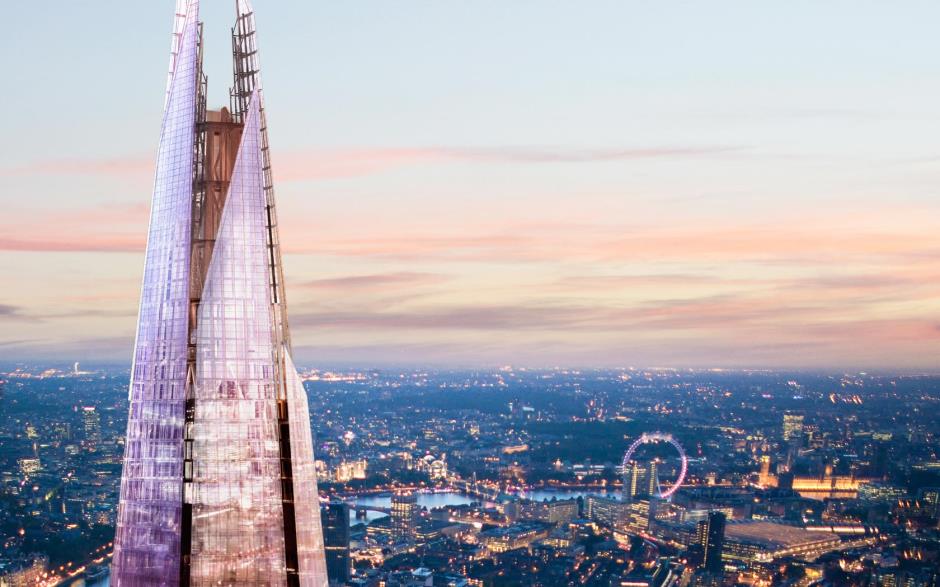